Физико-дозиметрическое обеспечение радиобиологического эксперимента на пучках различного качества
Зав. лаборатории разработки и эксплуатации облучающей техники
Вячеслав Сабуров
Содержание
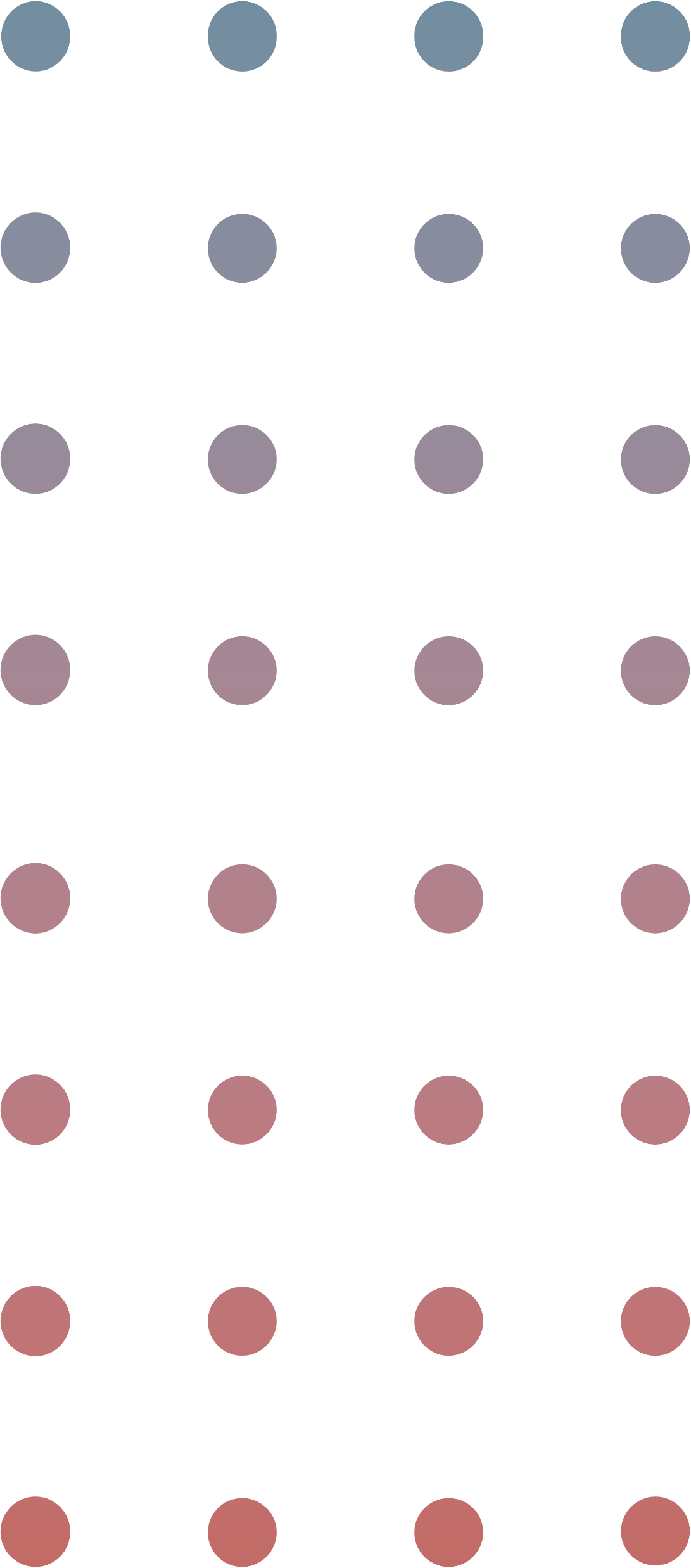 Парк радиационных установок
ГТА «Рокус-АМ»
Ускоритель электронов Novac11
Нейтронный генератор НГ-14/НГ-24МТ
КПТ «Прометеус»
РБС 25 канал У-70
1 | ПАРК РАДИАЦИОННЫХ УСТАНОВОК
1 | Парк установок
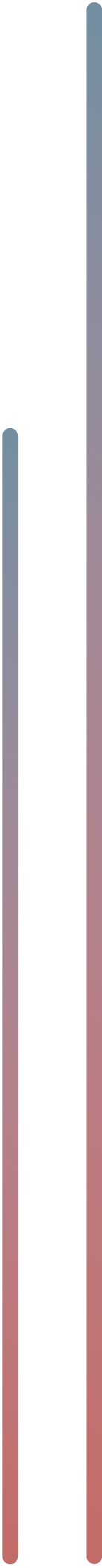 1 | Парк установок
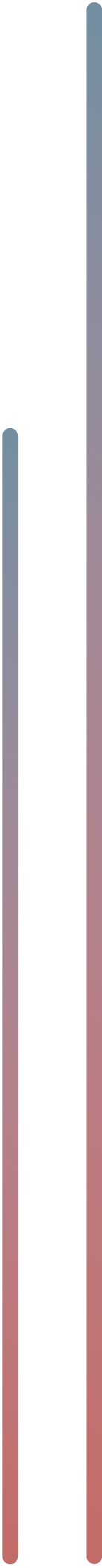 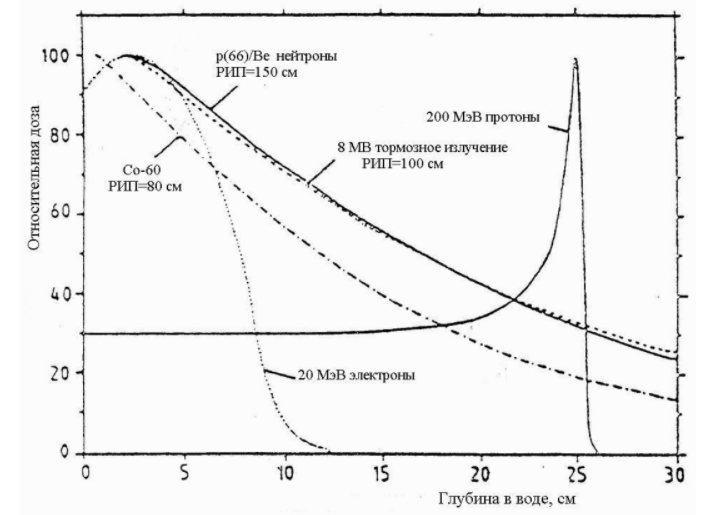 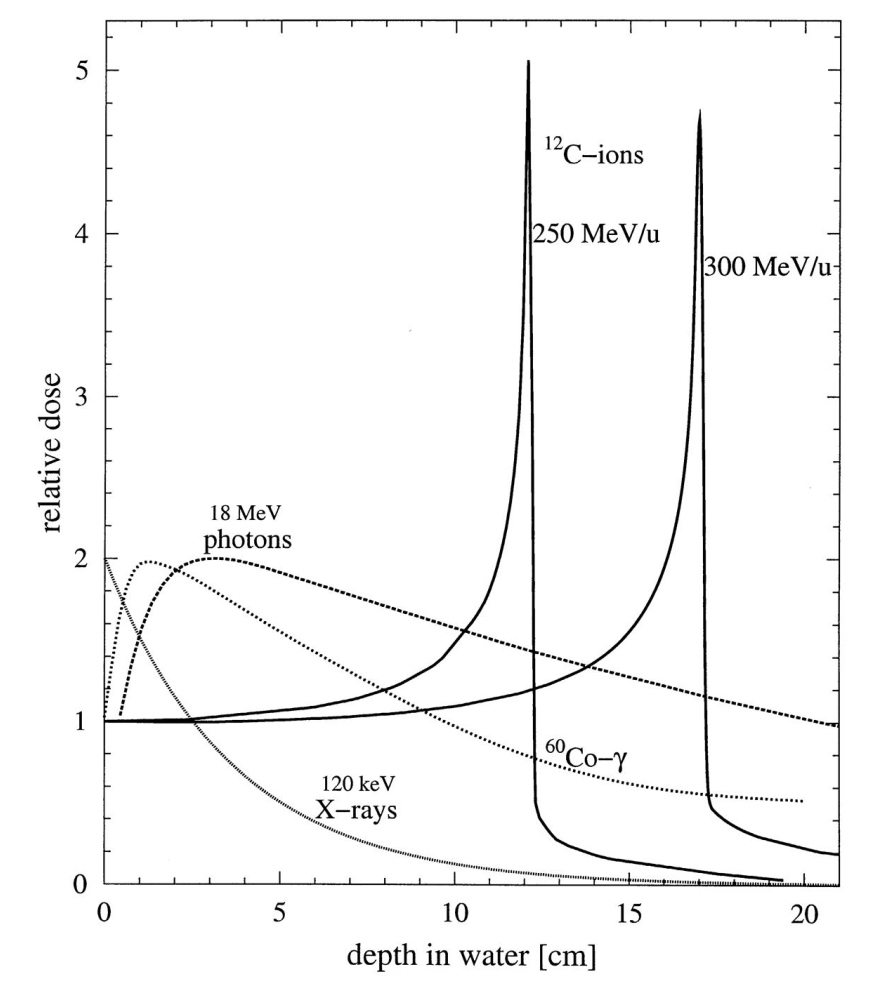 Климанов В.А. Радиобиологическое и дозиметрическое планирование лучевой терапии. Часть 2. М.: НИЯУ МИФИ, 2011
1 | Парк установок
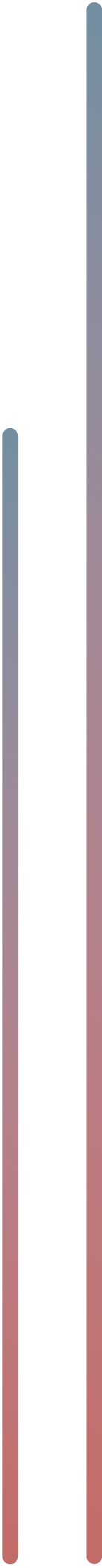 Нейтрон-захватная терапия
Биологические  преимущества
Ионы углерода,
до 450 МэВ/нуклон
Протоны,
до 250 МэВ
Фотонное
излучение,
-е 20 МэВ
Рентгеновское излучение,
250 кэВ
Преимущества распределения поглощенной дозы по глубине
2 | ГТА «Рокус-АМ»
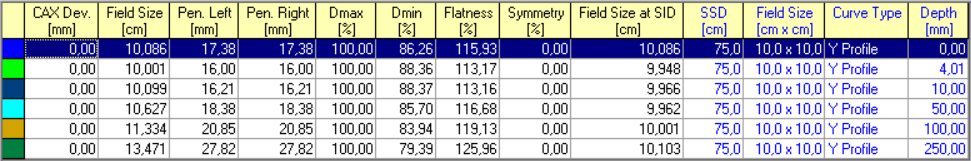 2 | ГТА «Рокус-АМ»
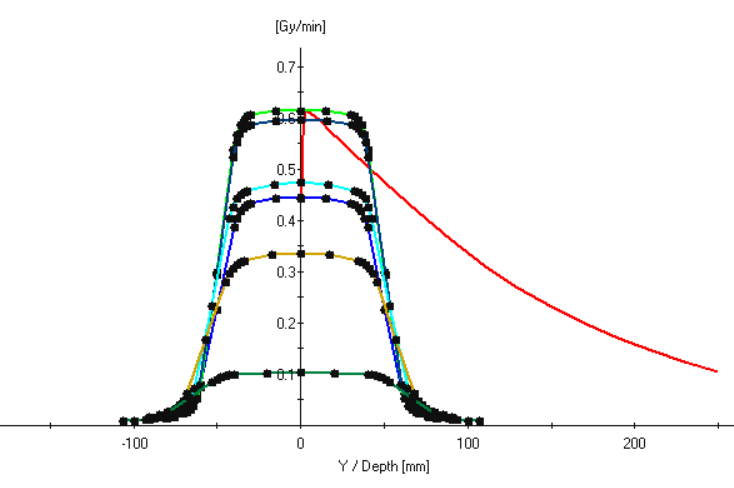 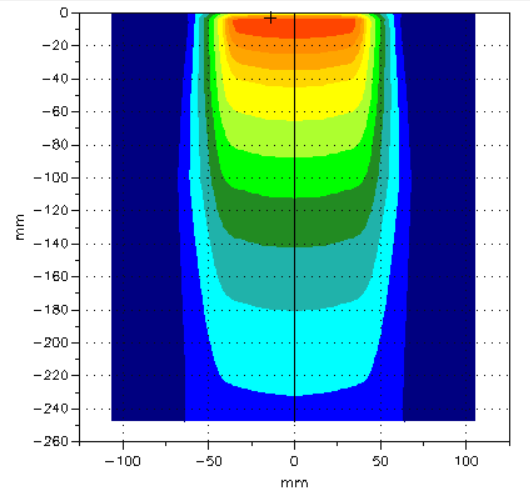 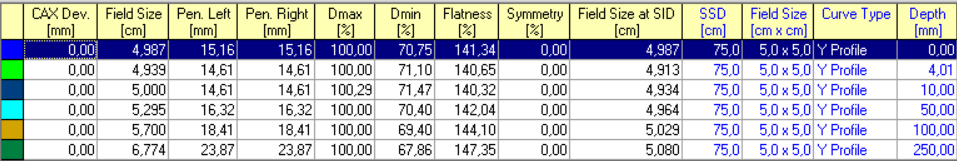 2 | ГТА «Рокус-АМ»
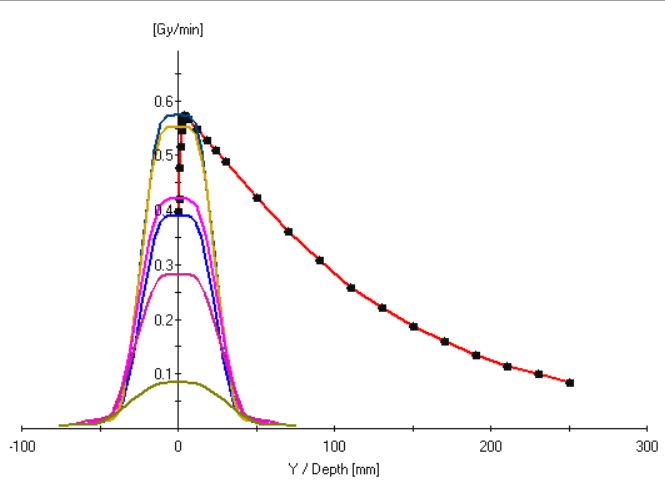 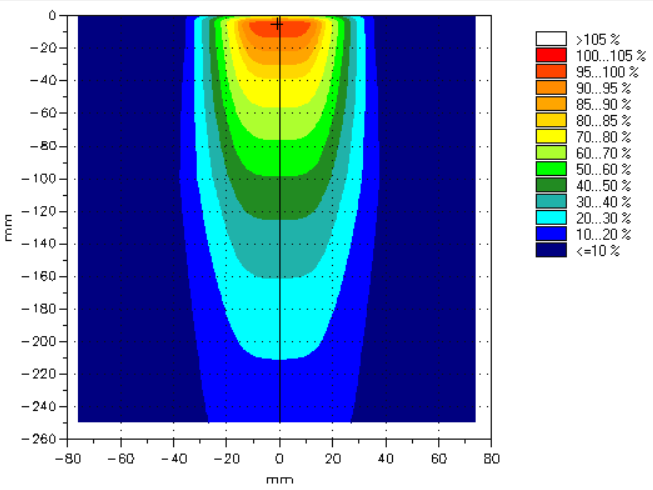 2 | ГТА «Рокус-АМ»
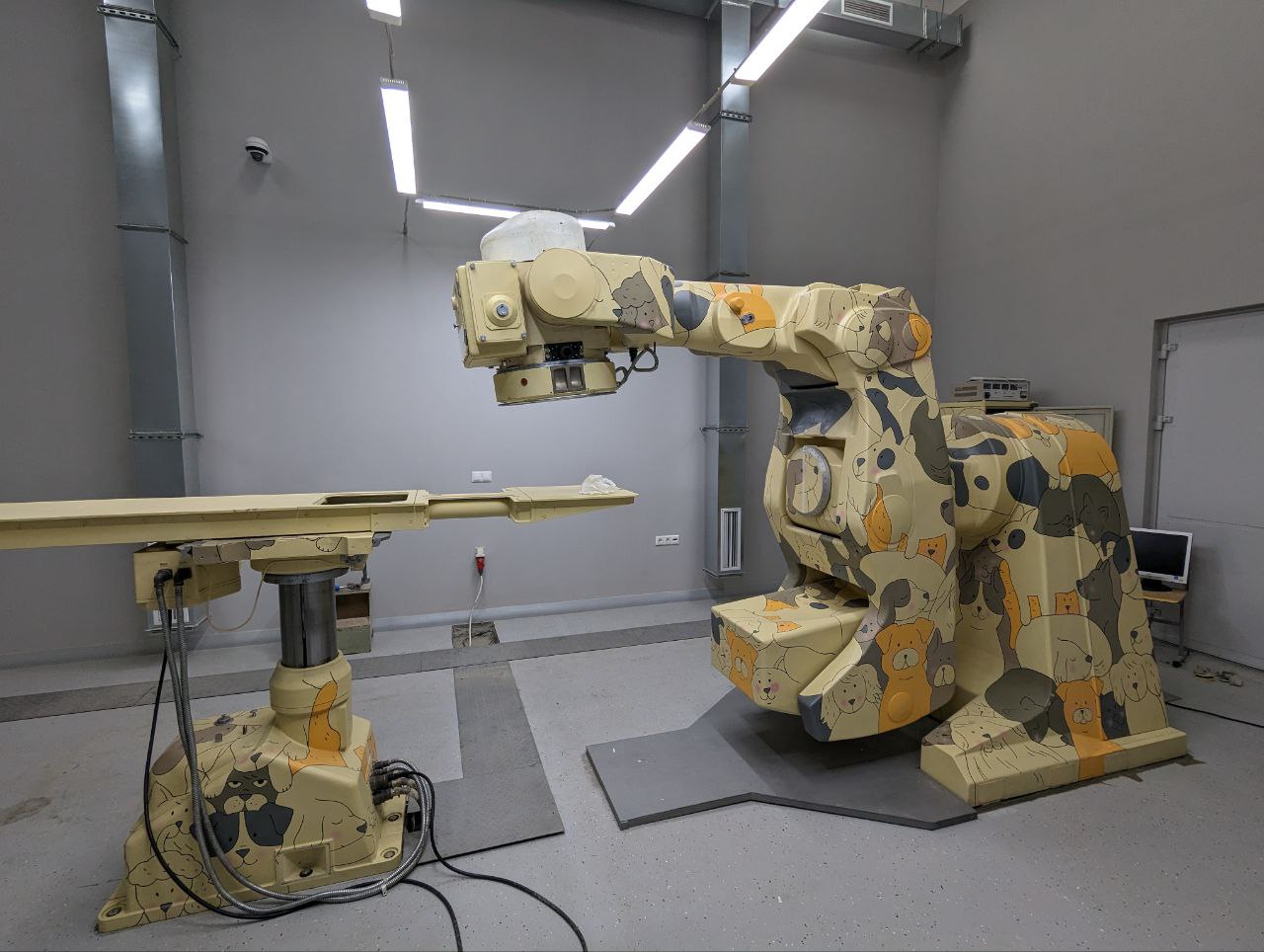 2 | ГТА «Рокус-АМ»
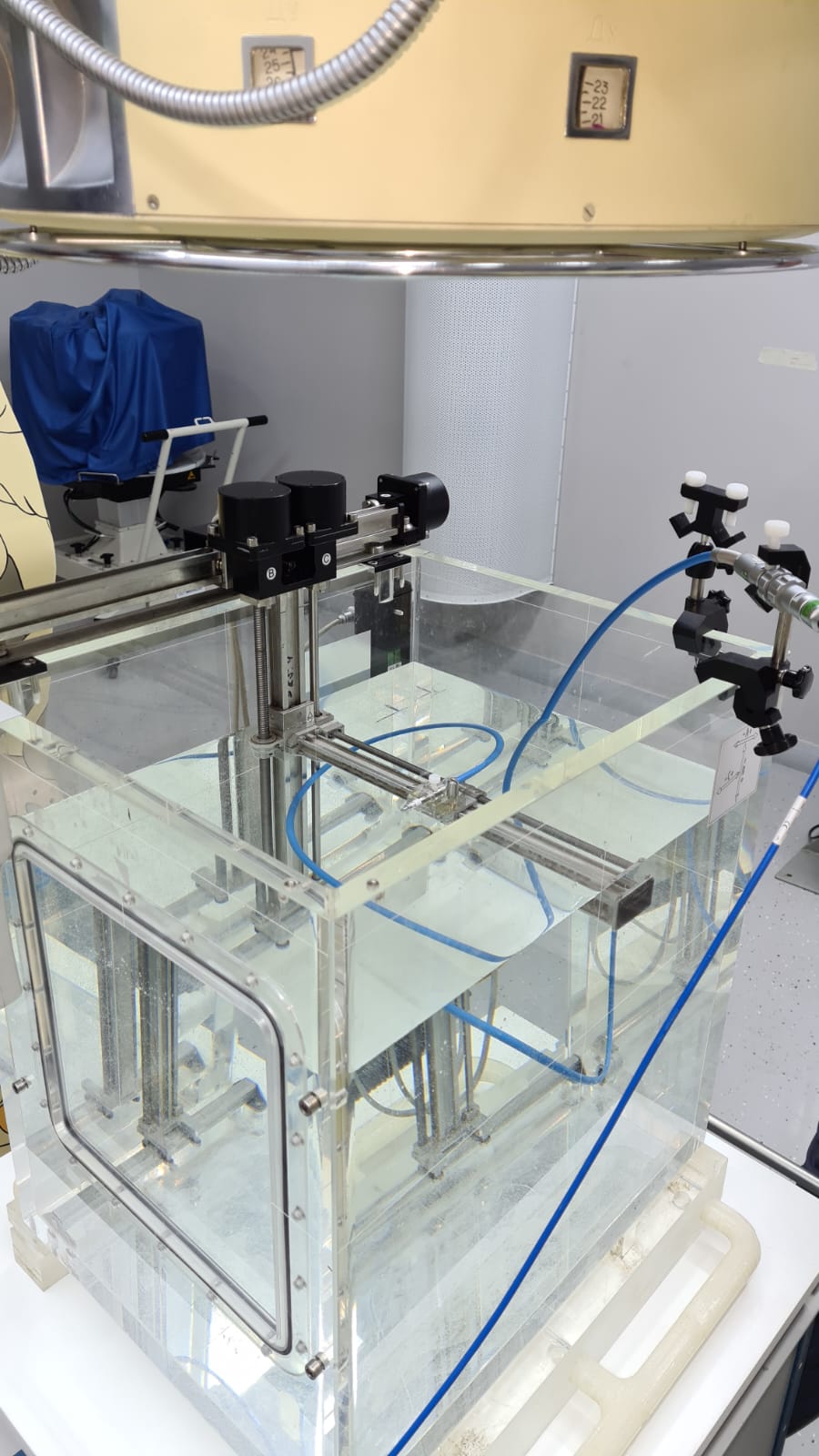 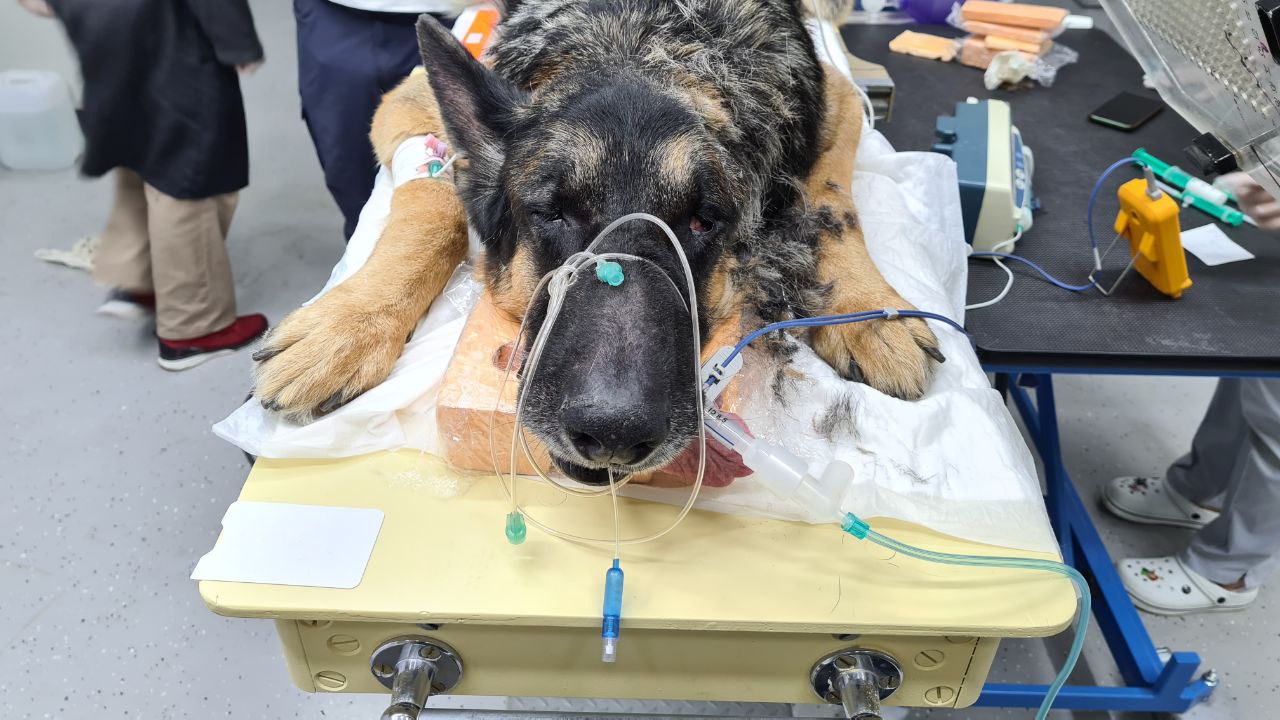 3 | Ускоритель Novac11
3 | Ускоритель Novac11
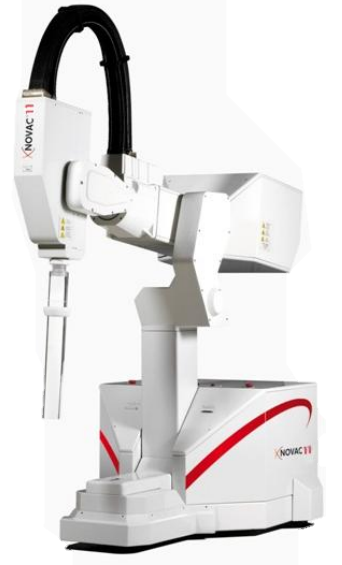 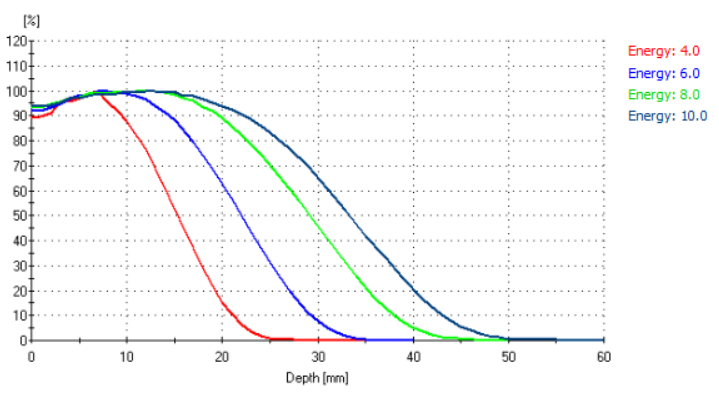 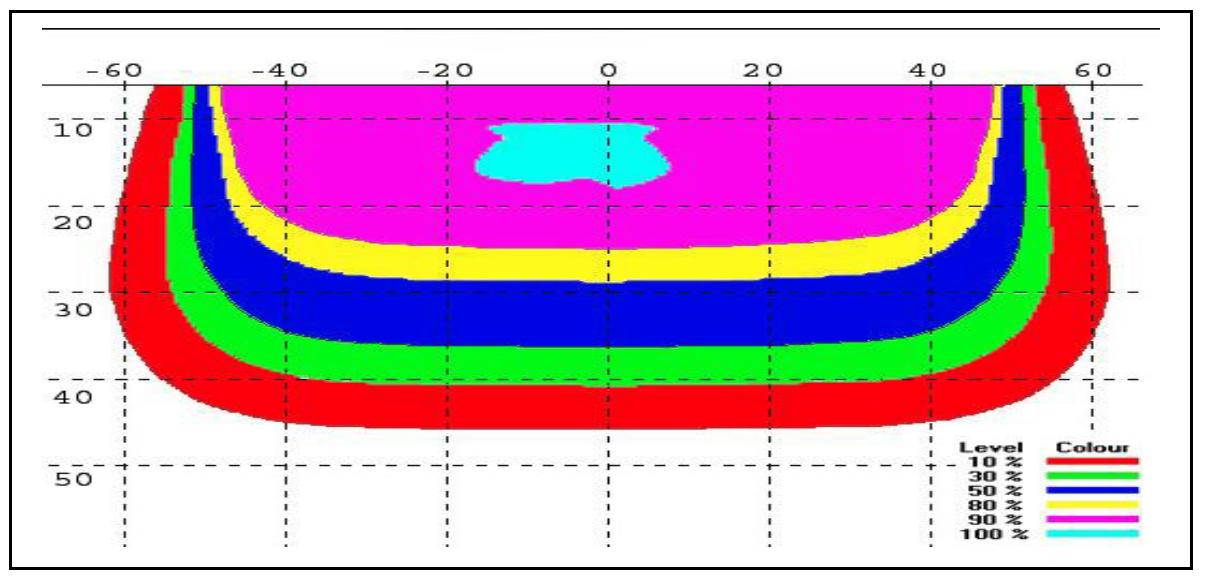 3 | Ускоритель Novac11
Сравнение показаний ИК PTW Roos без корректировки на рекомбинацию и с ней
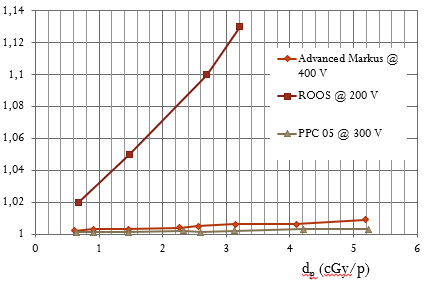 4 | Нейтронный генератор НГ-24МТ
3 | Нейтронный генератор НГ-14/НГ-24МТ
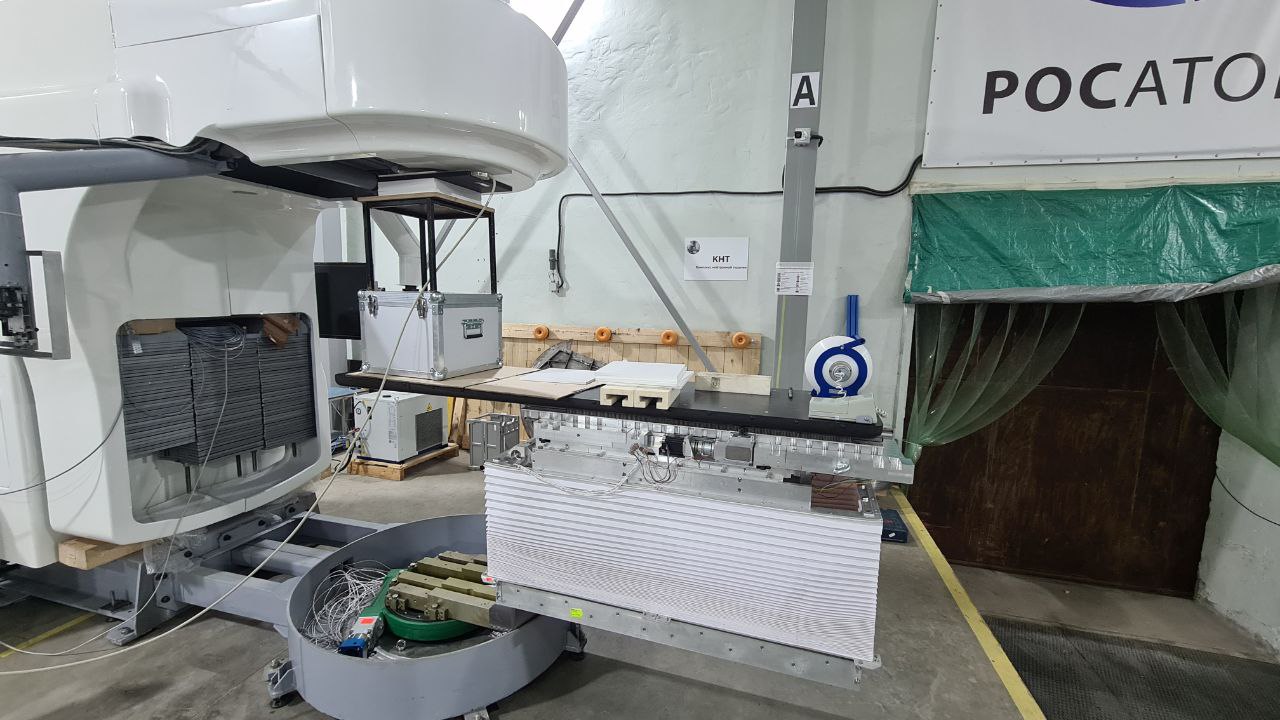 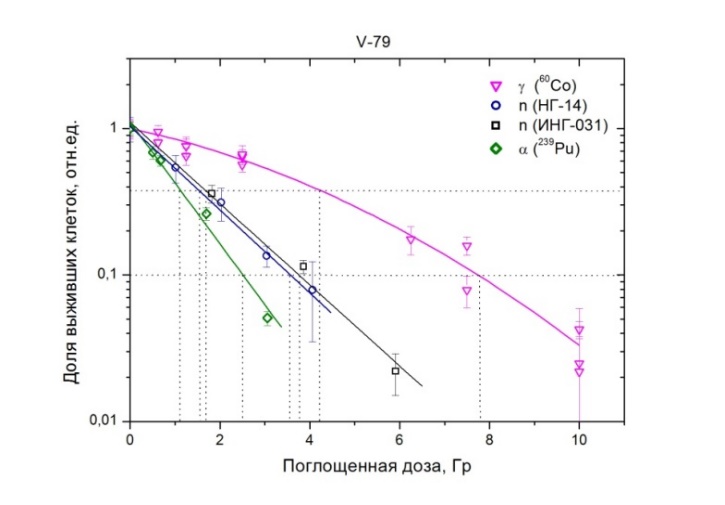 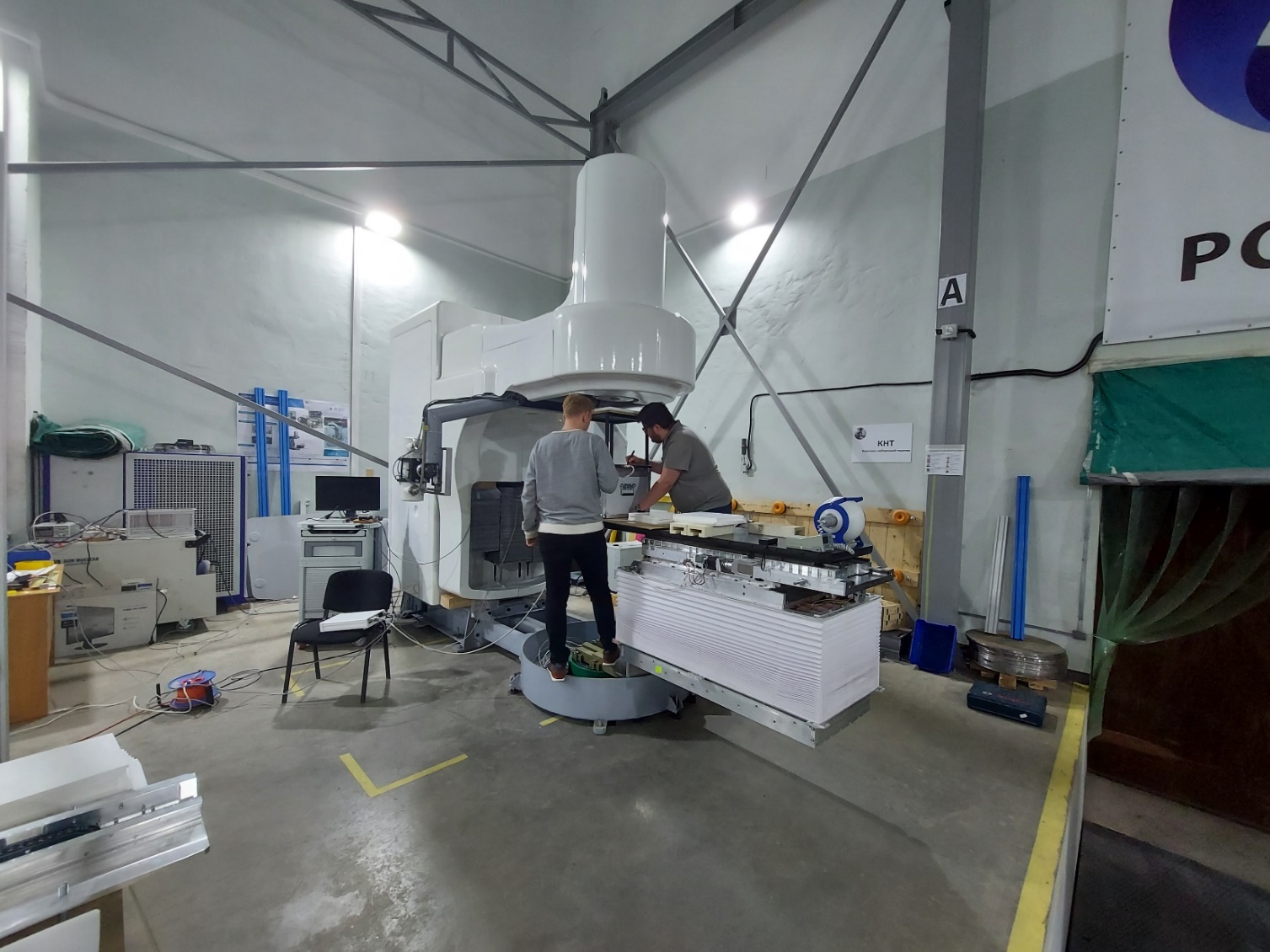 3 | Нейтронный генератор НГ-14/НГ-24МТ
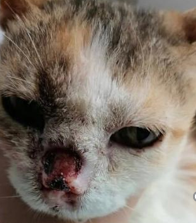 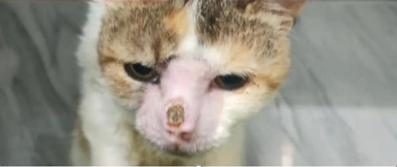 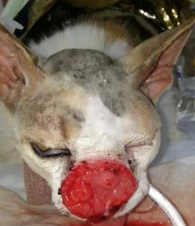 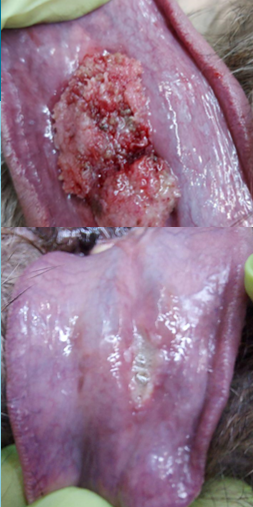 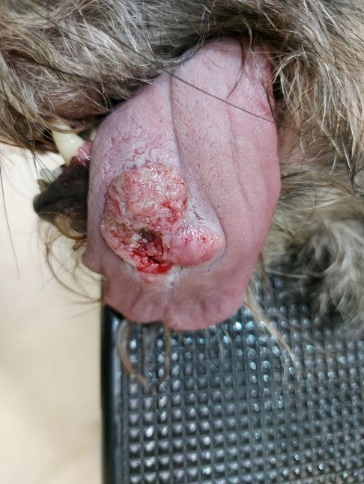 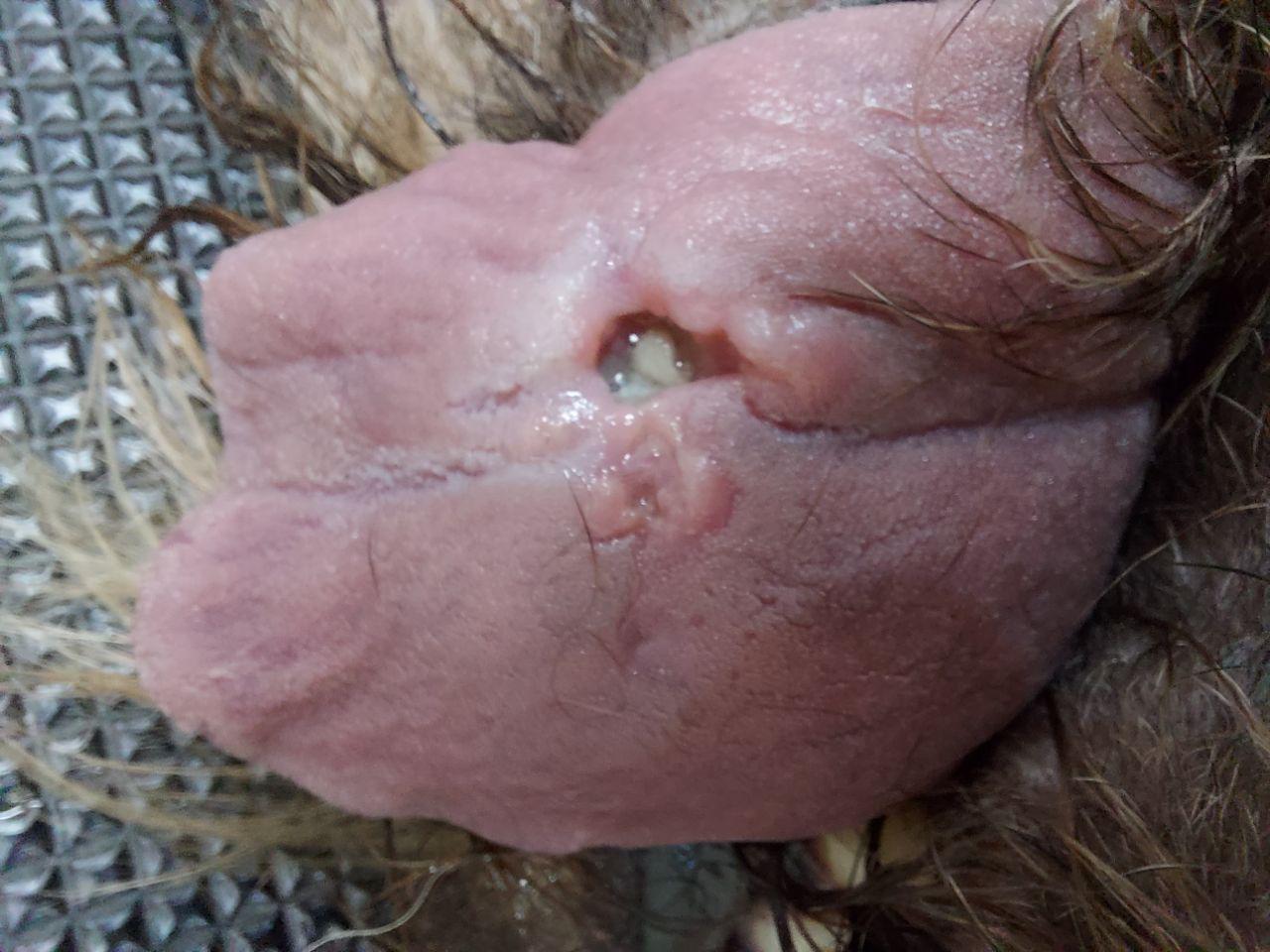 3 | Нейтронный генератор НГ-14/НГ-24МТ
РИП 2,85 см Время 997 с
РИП 6 см Время 2561 с
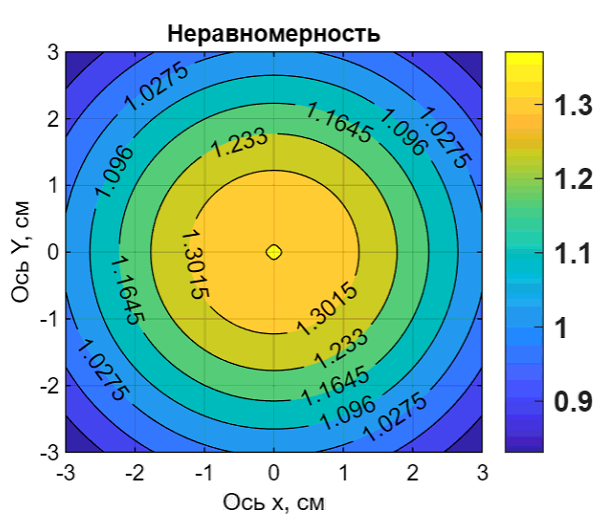 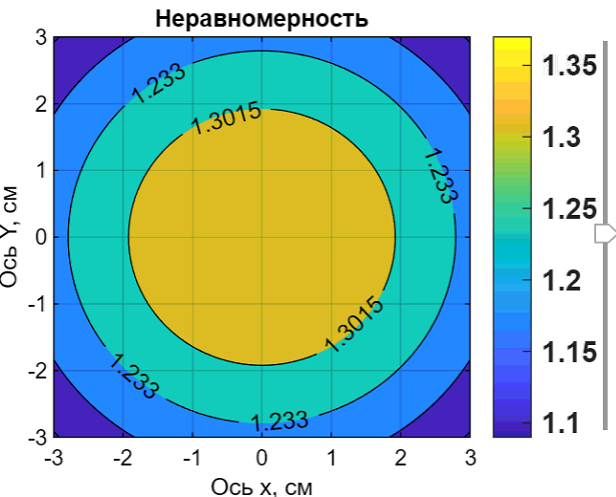 3 | Нейтронный генератор НГ-14/НГ-24МТ
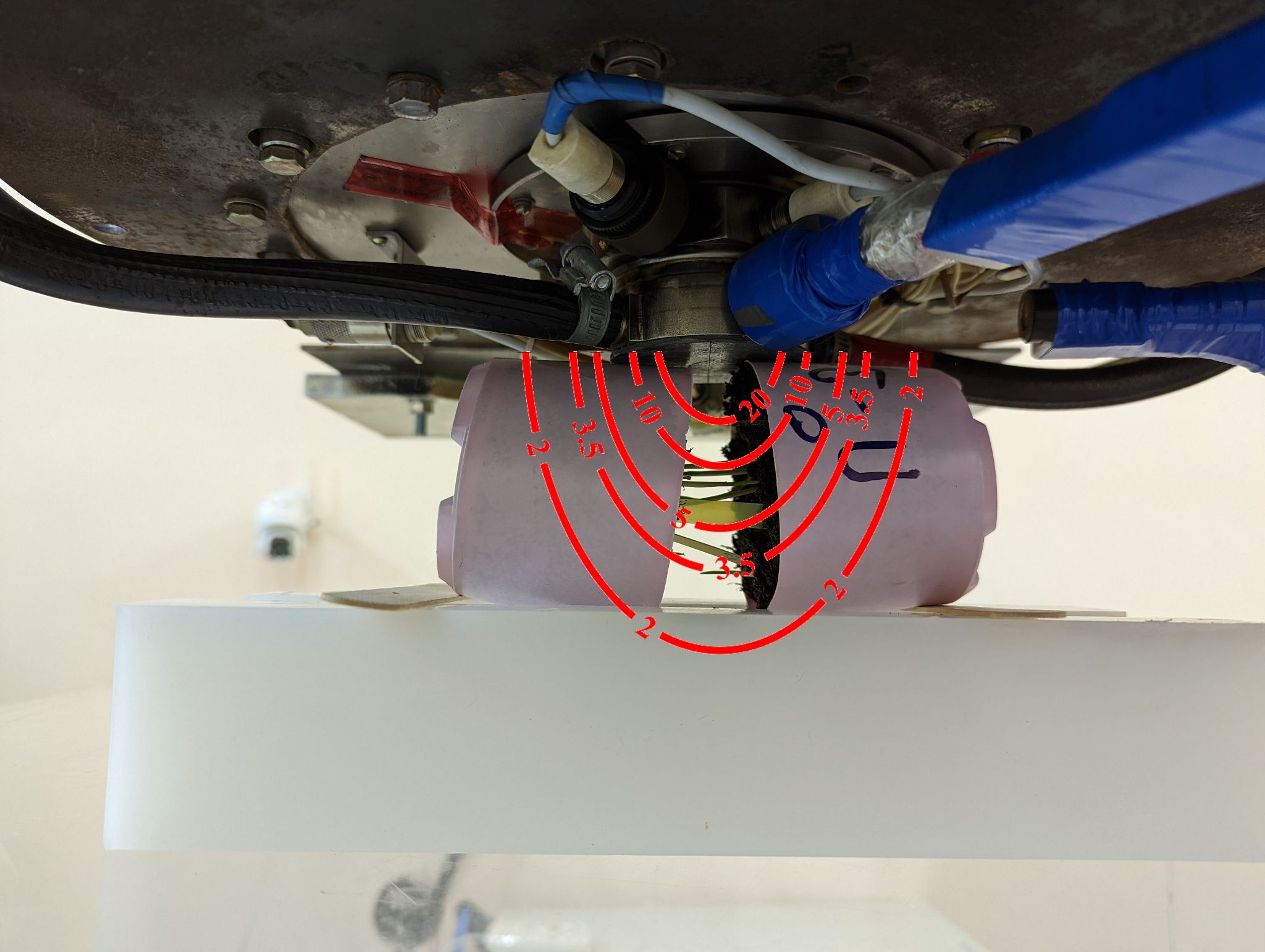 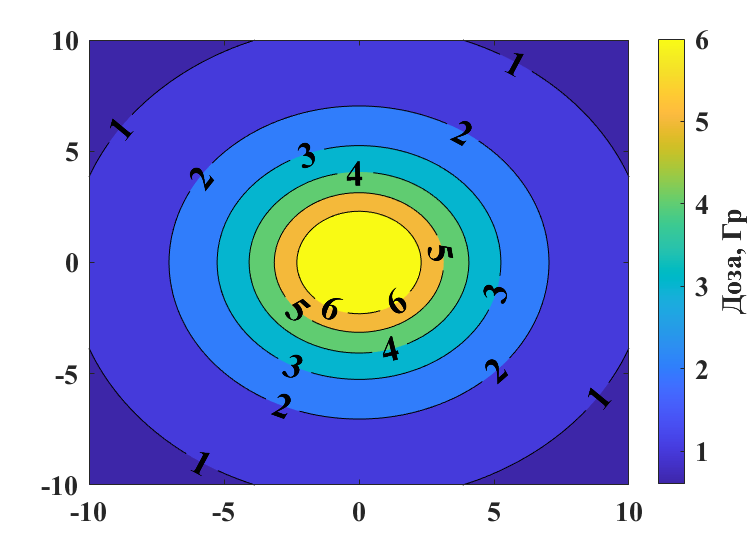 3 | Нейтронный генератор НГ-14/НГ-24МТ
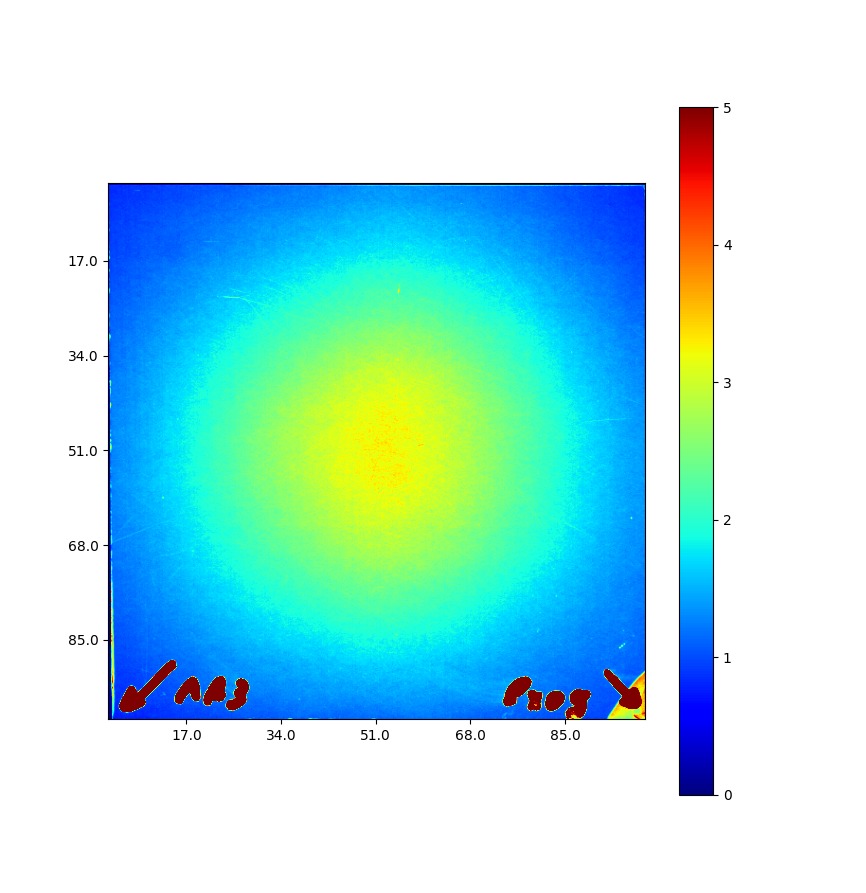 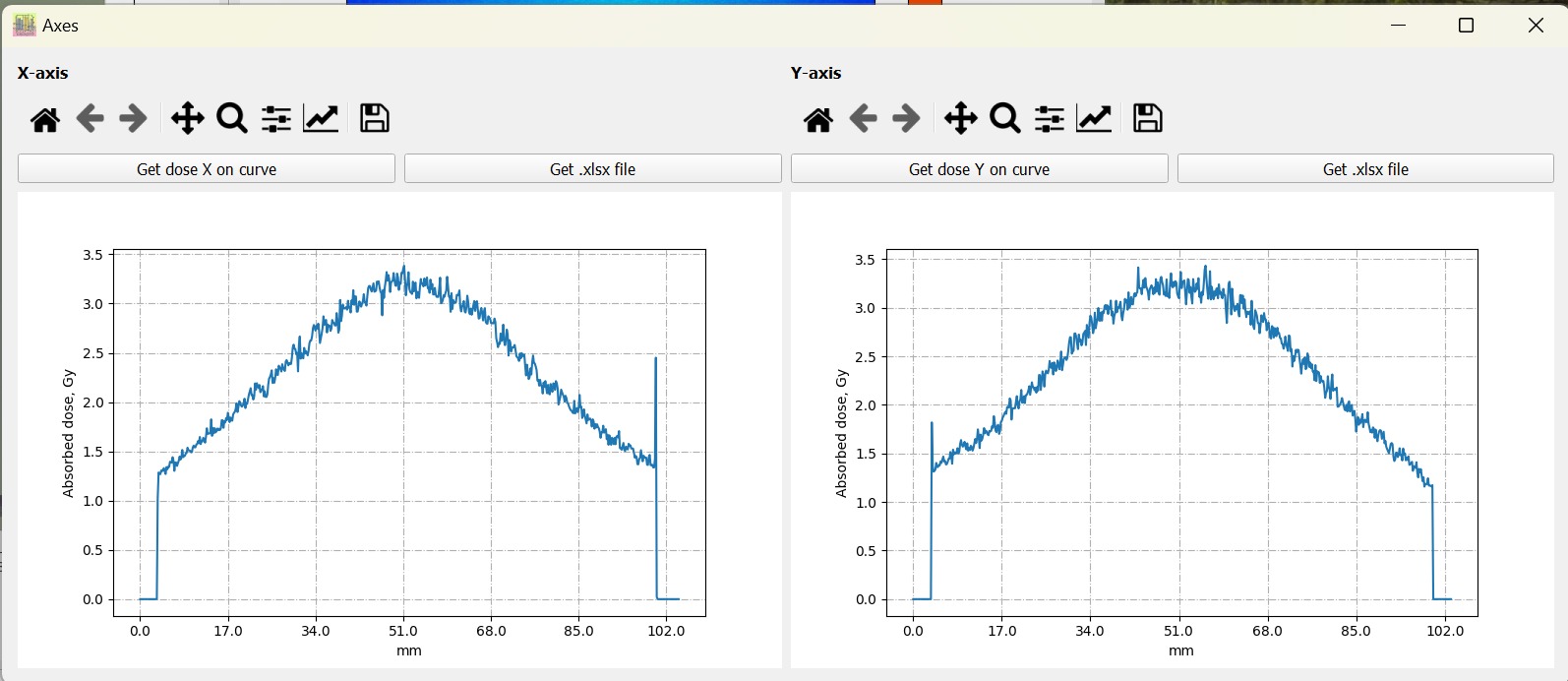 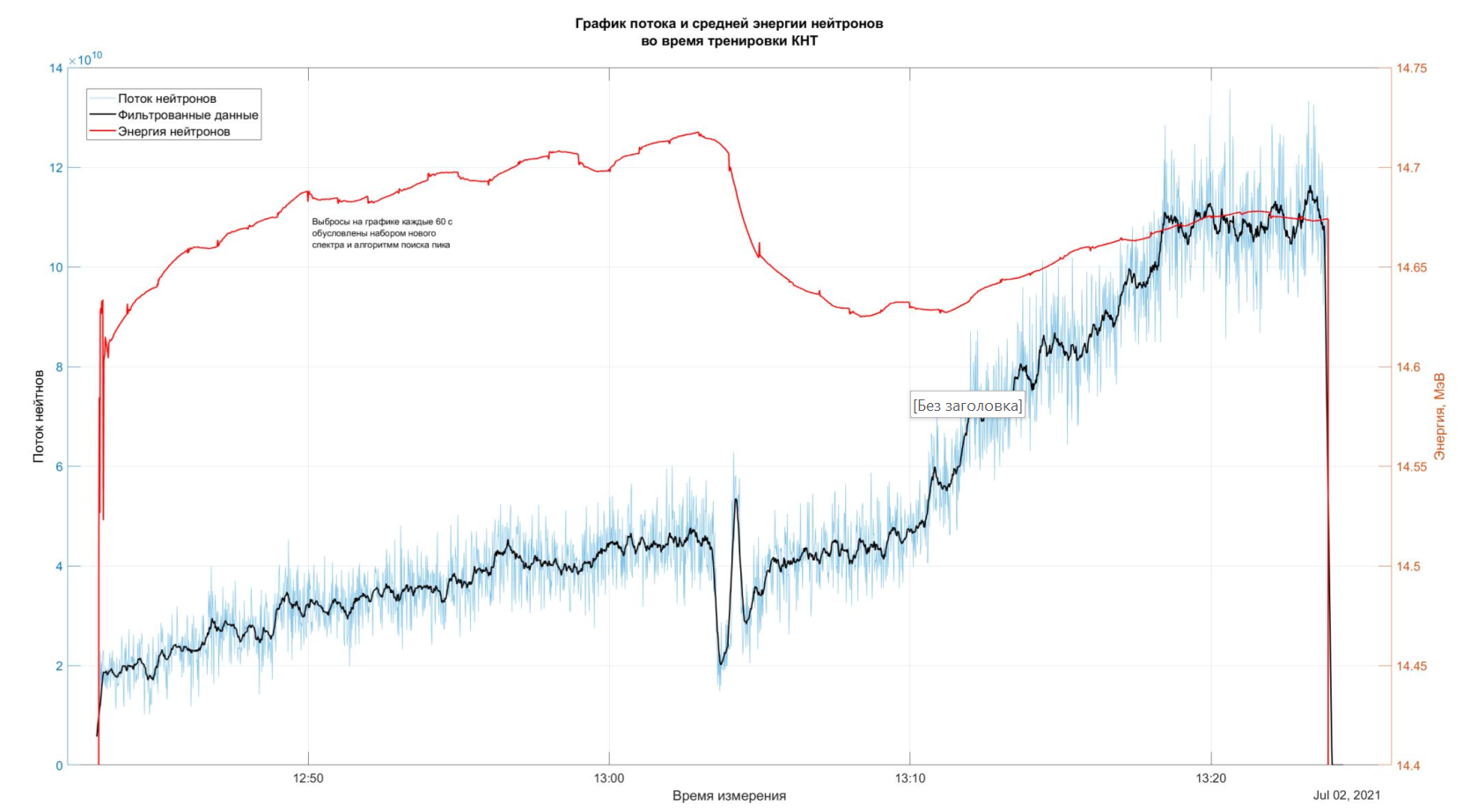 3 | Нейтронный генератор НГ-14/НГ-24МТ
3 | Нейтронный генератор НГ-14/НГ-24МТ
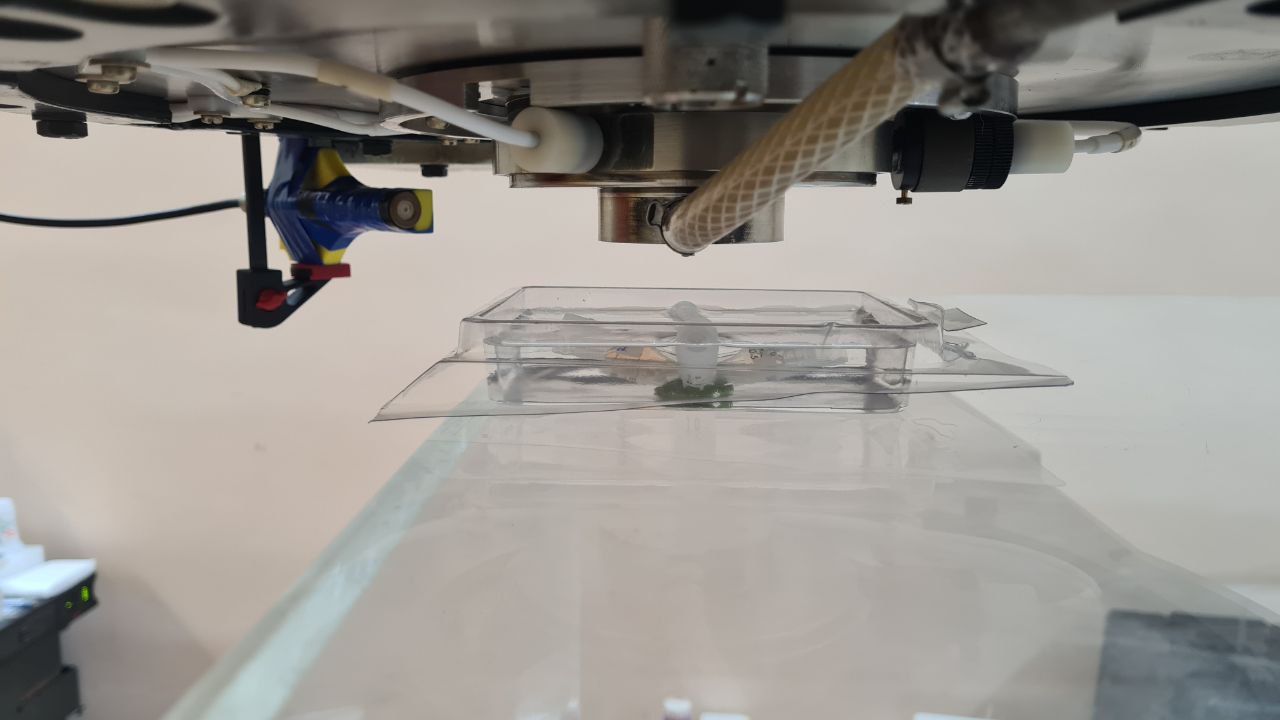 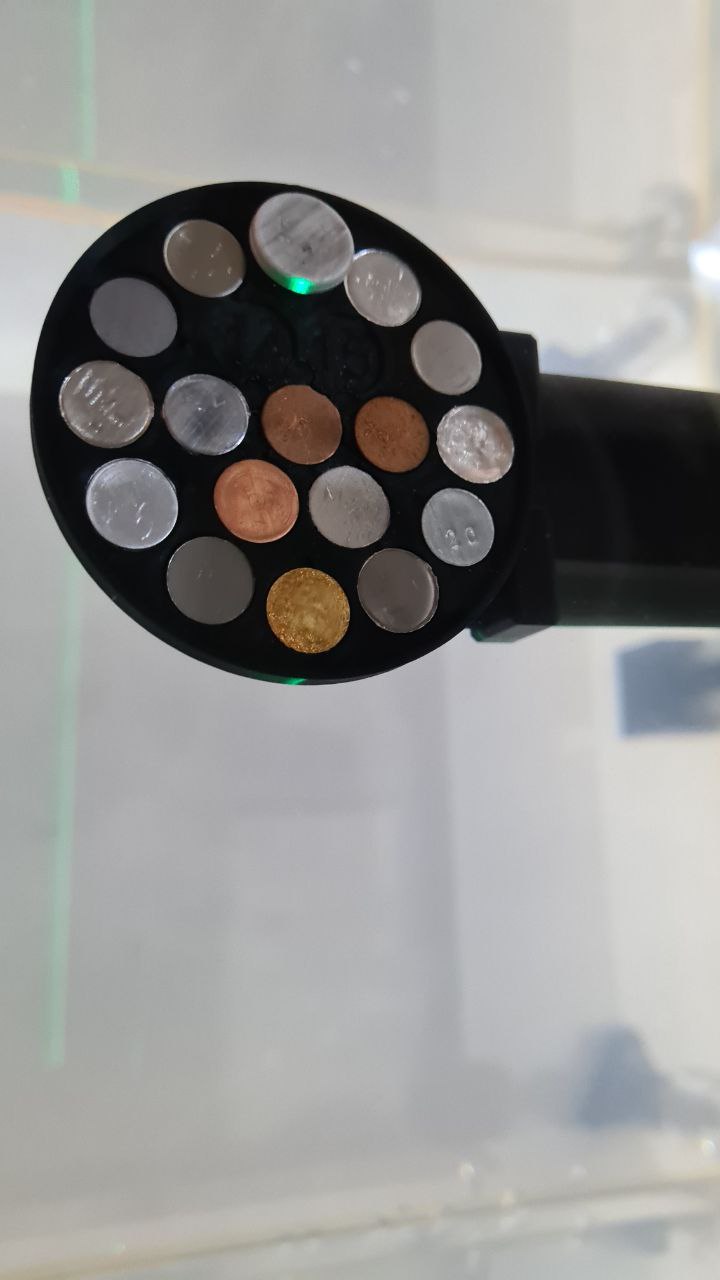 4 | КПТ «Прометеус»
4 | КПТ «Прометеус»
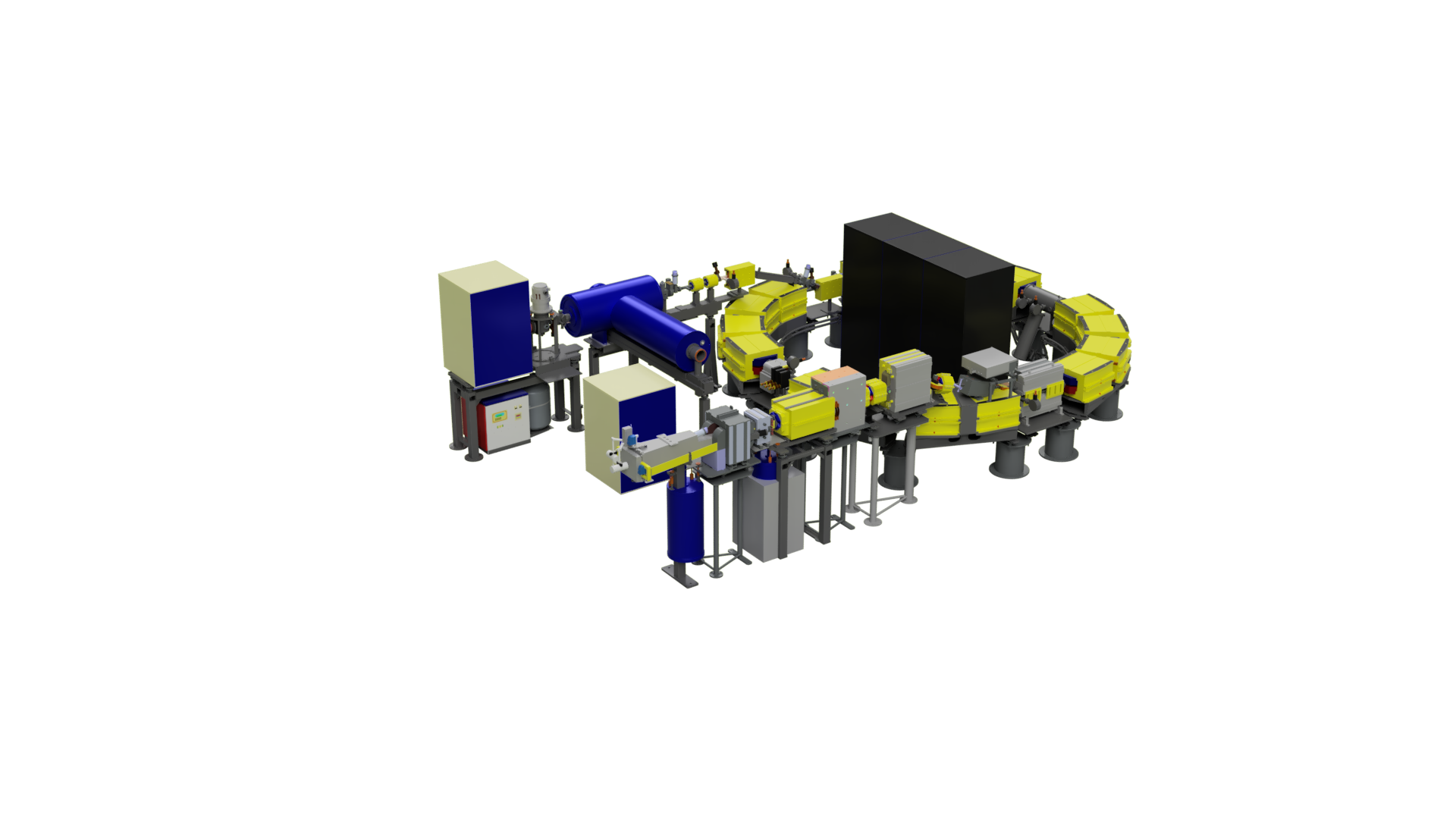 4 | КПТ «Прометеус»
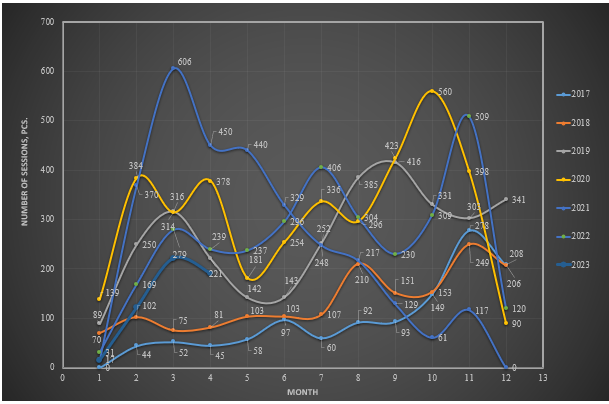 741
Пациент
16 389
сеансов
4 | КПТ «Прометеус»
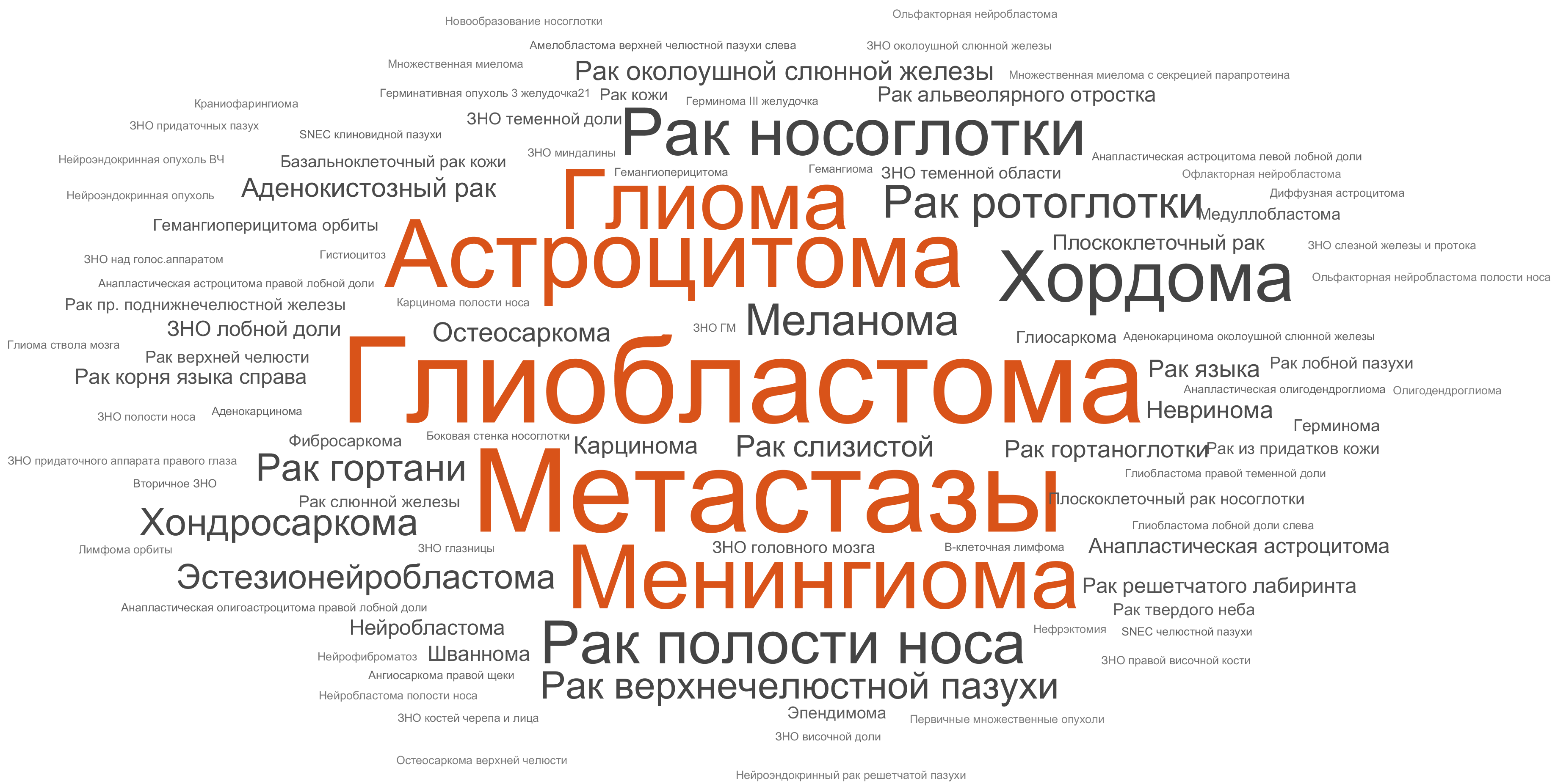 4 | КПТ «Прометеус»
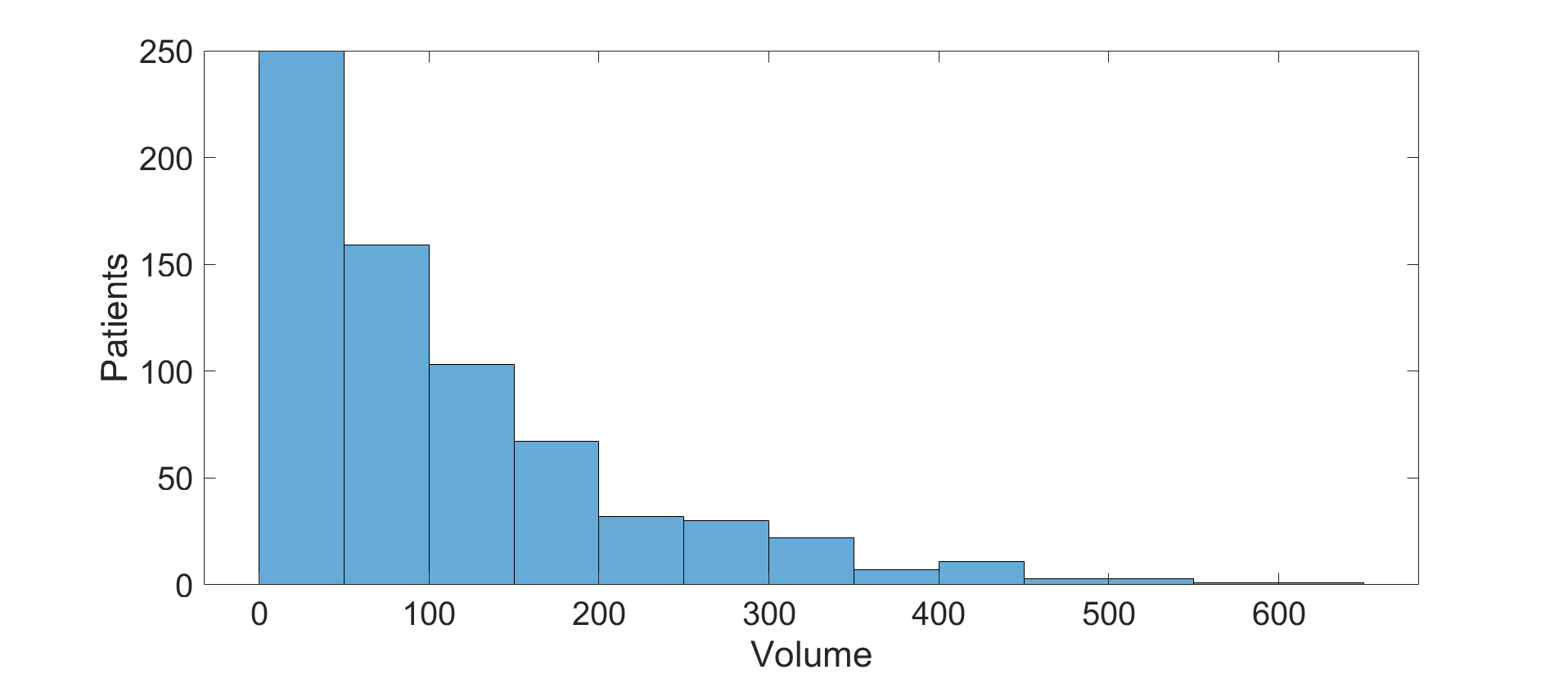 4 | КПТ «Прометеус»
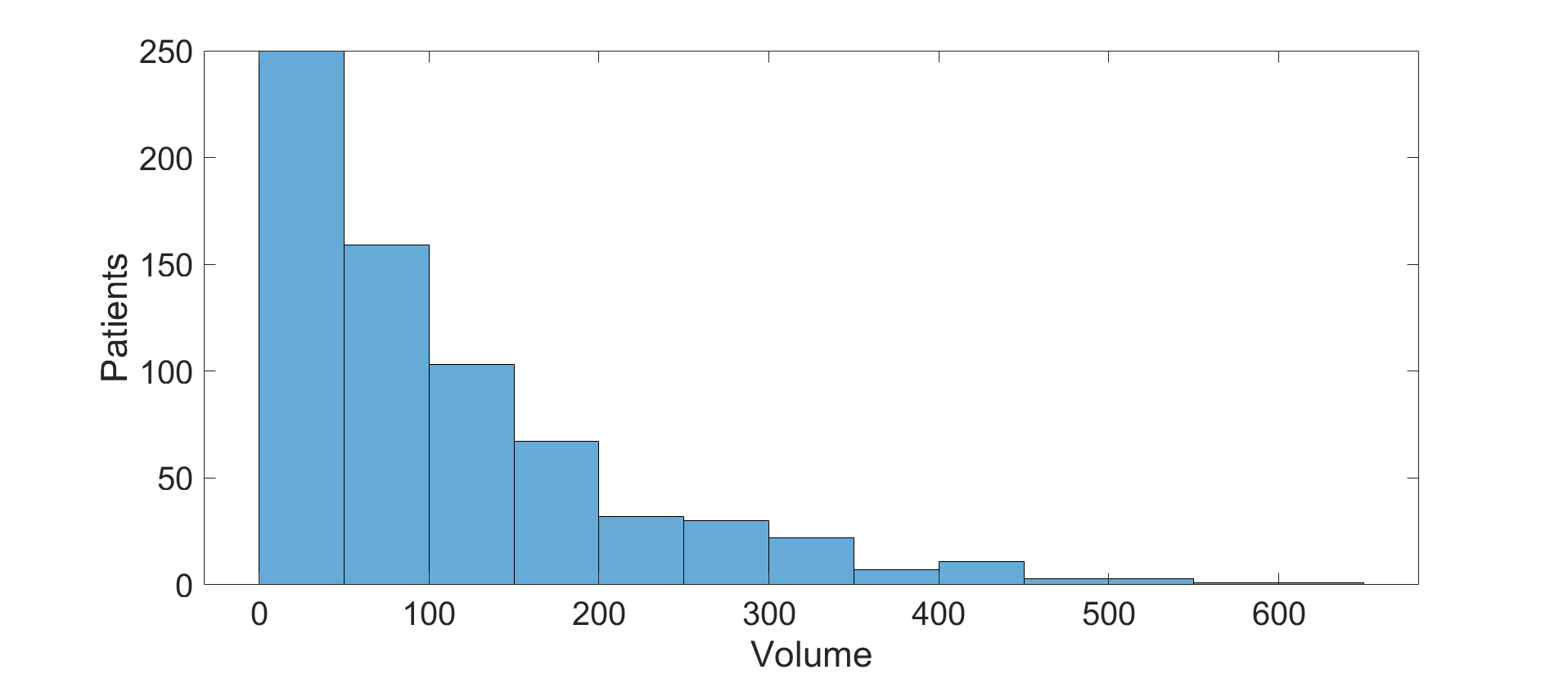 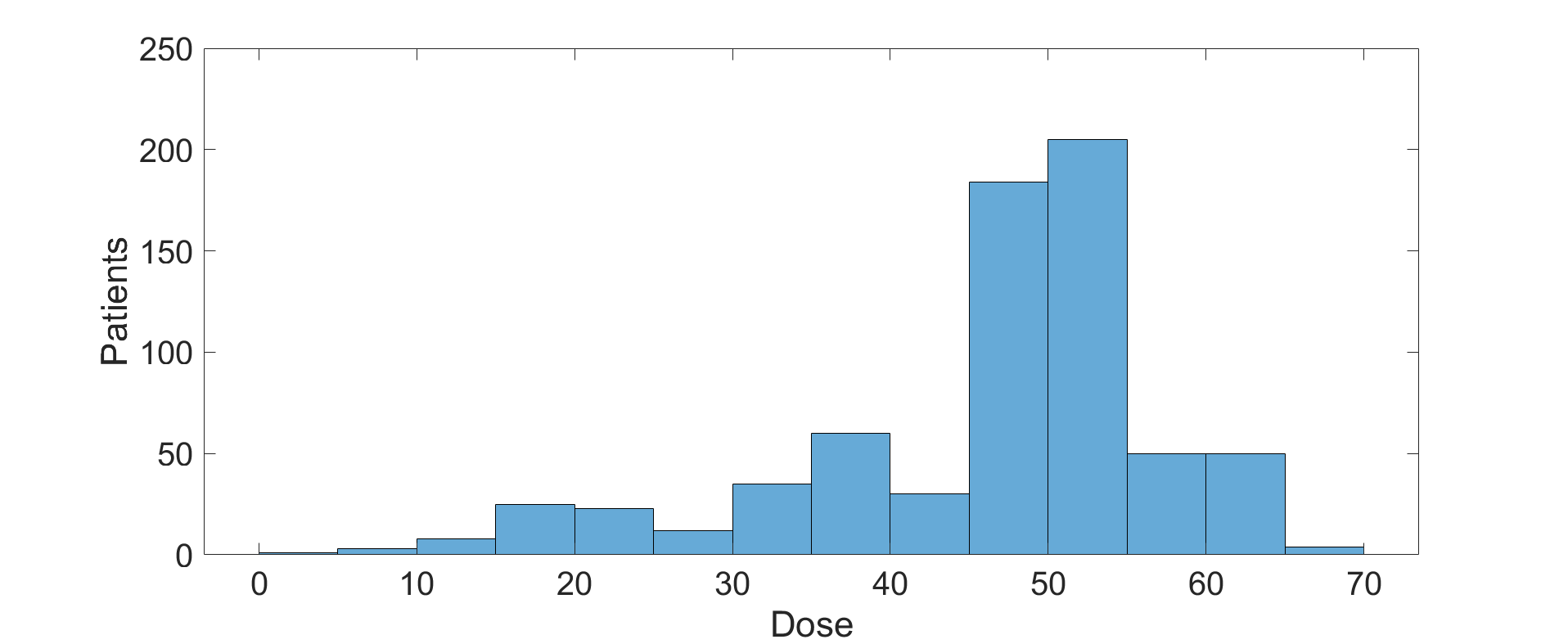 4 | КПТ «Прометеус»
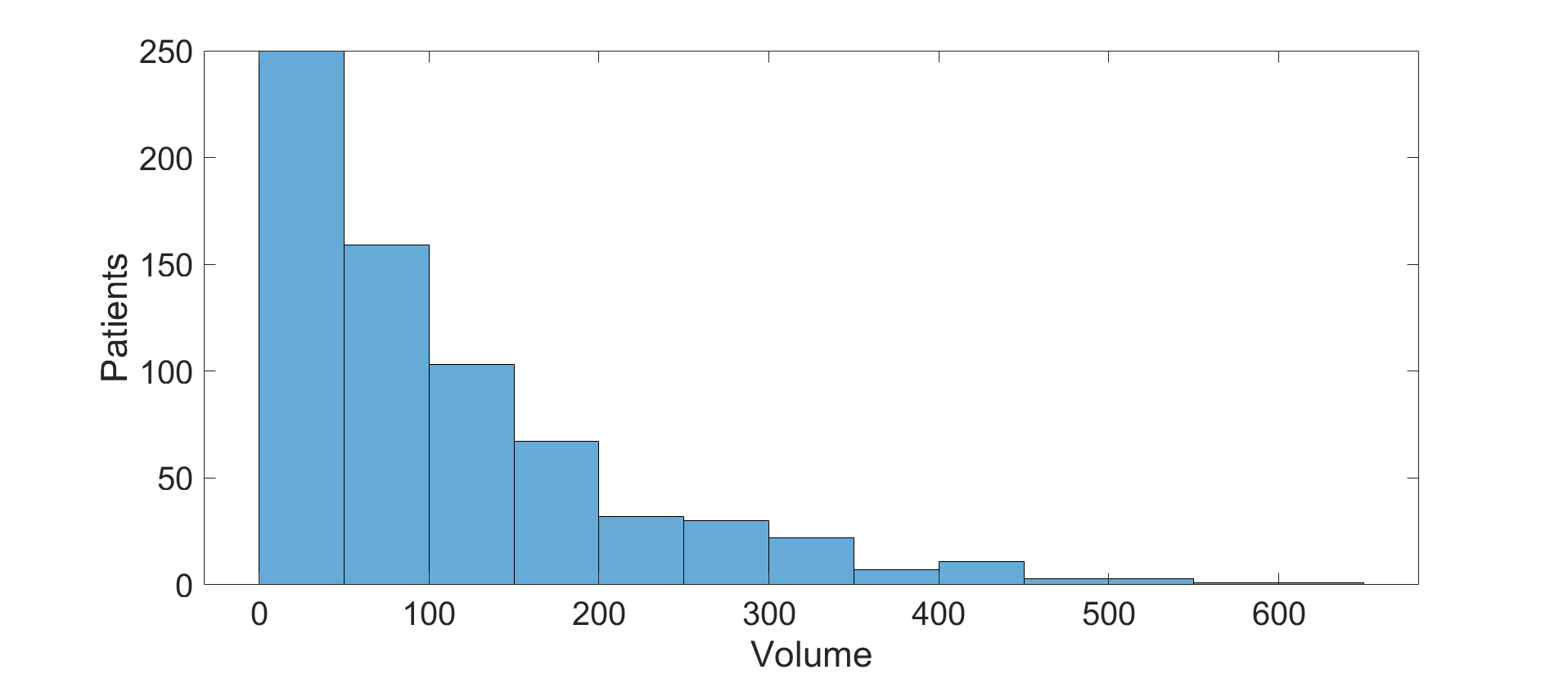 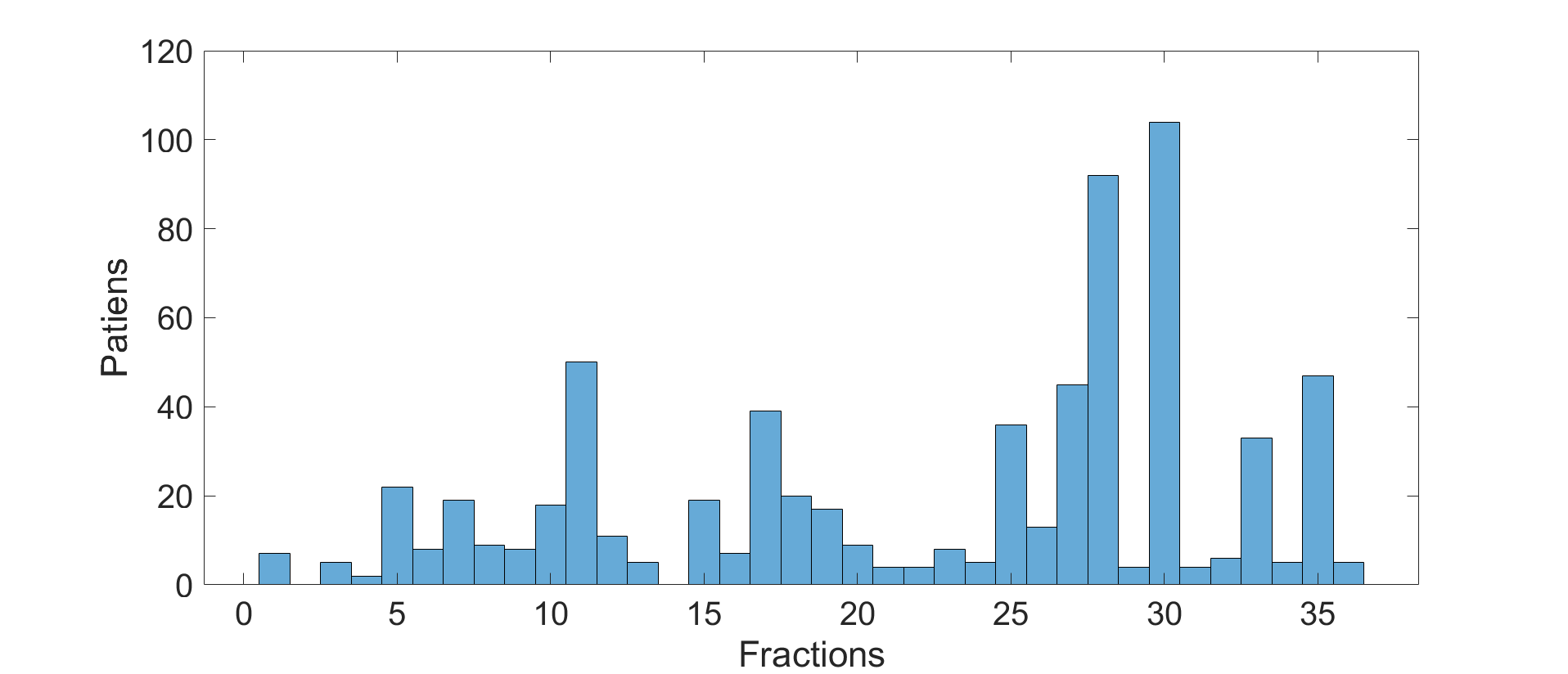 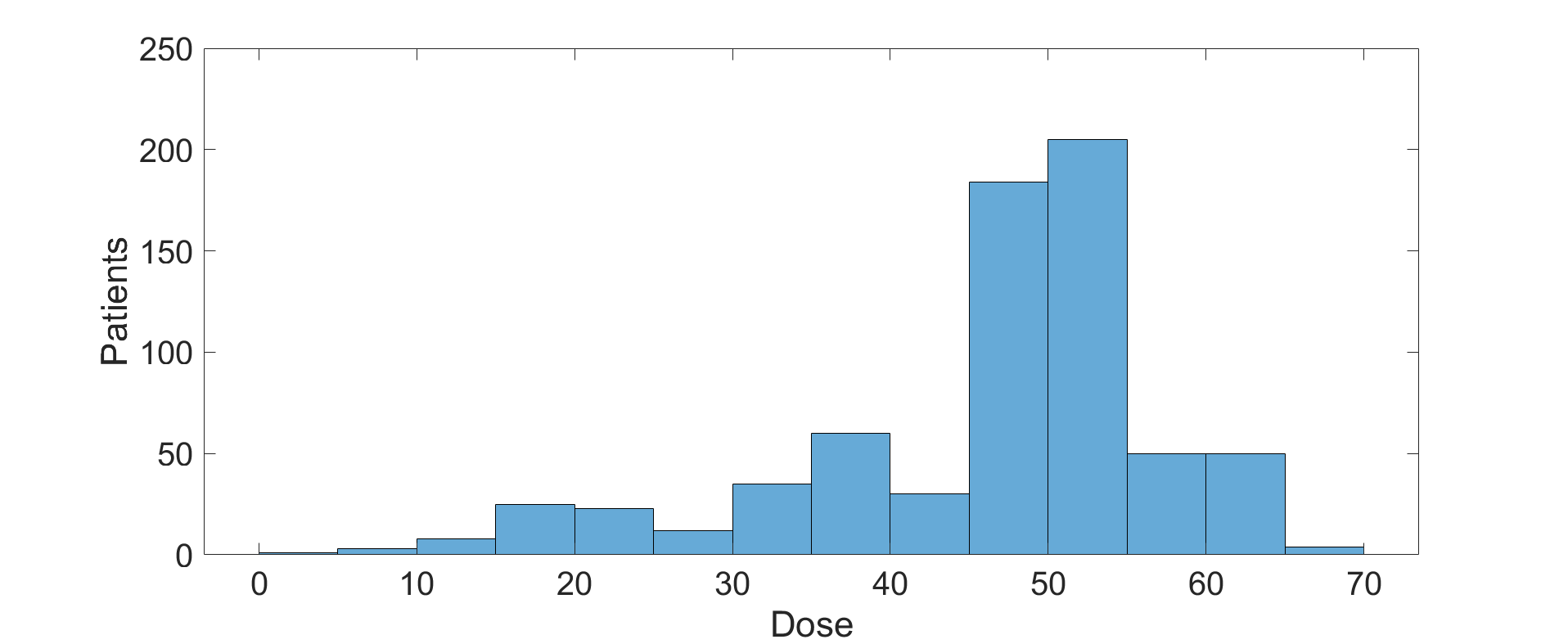 4 | КПТ «Прометеус»
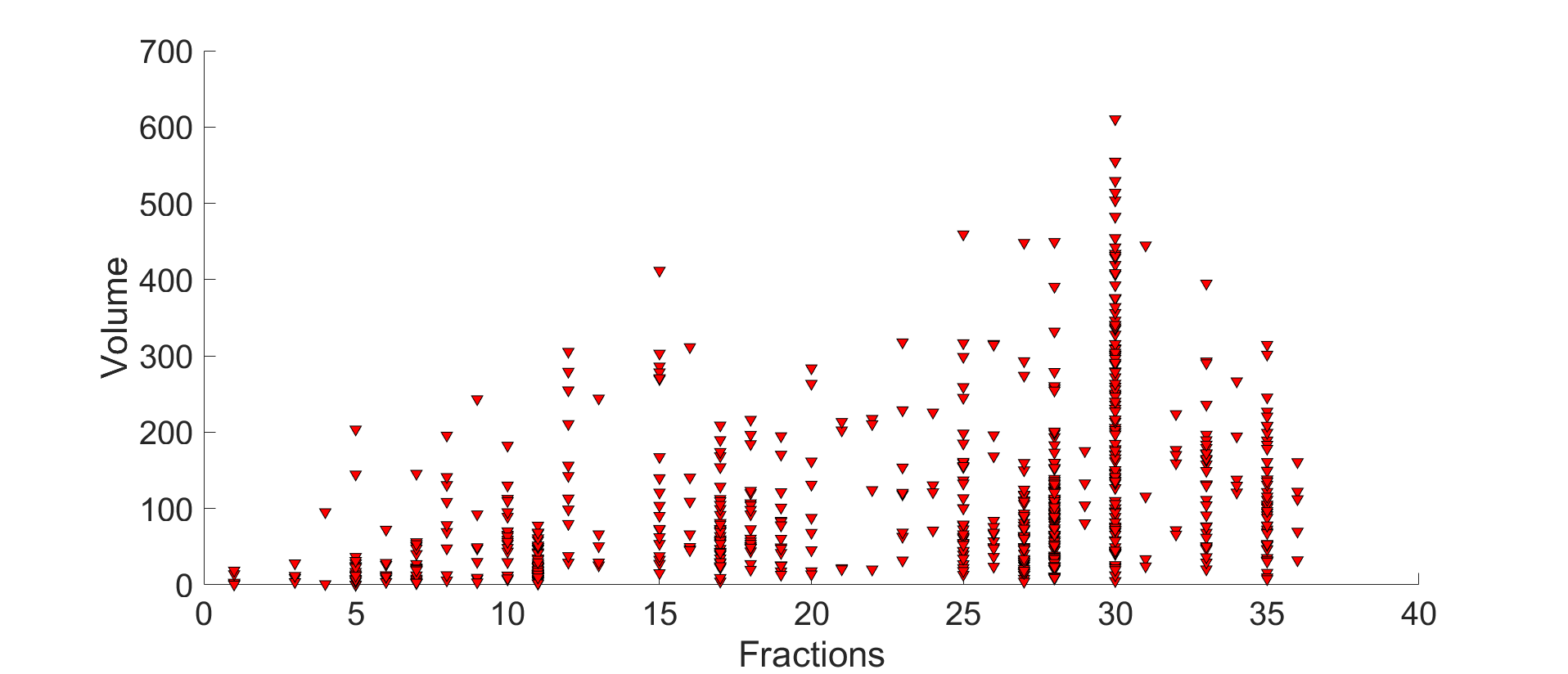 4 | КПТ «Прометеус»
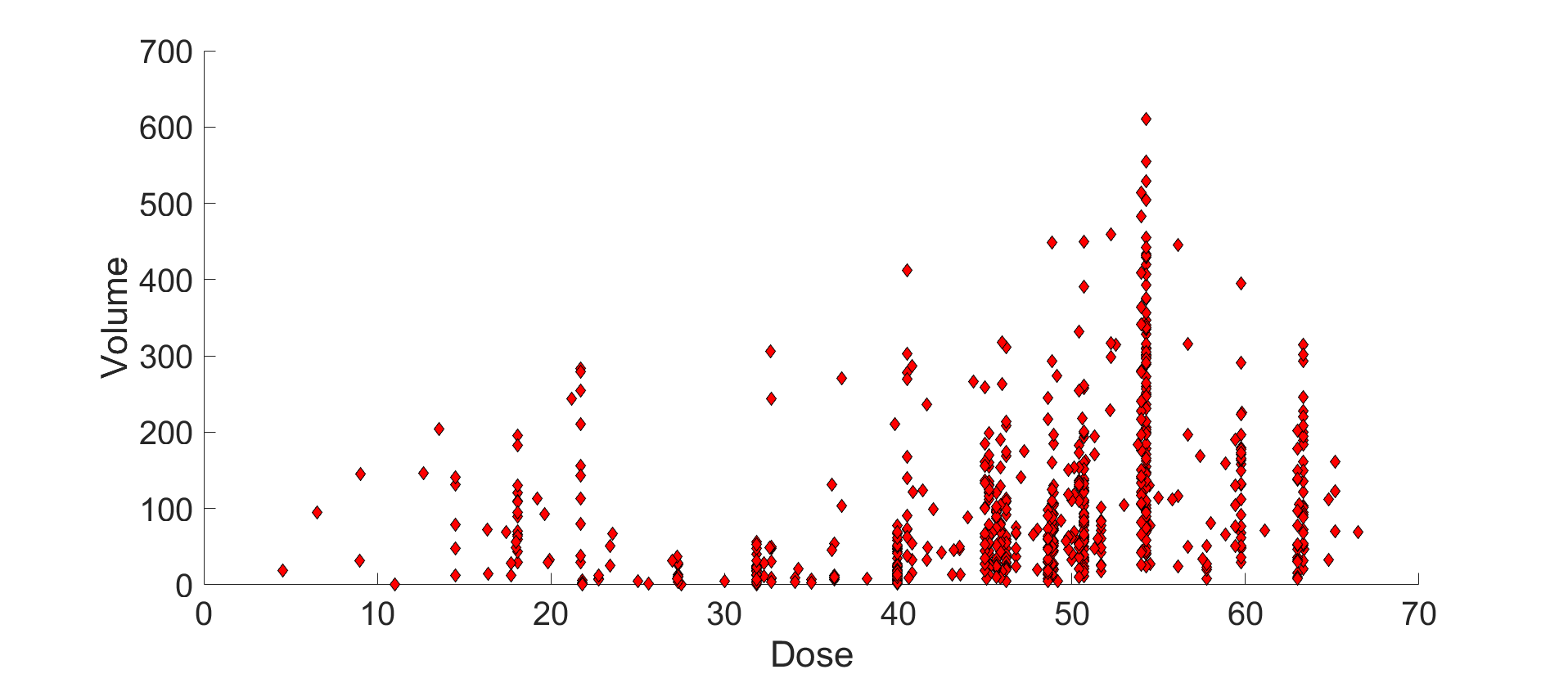 4 | КПТ «Прометеус»
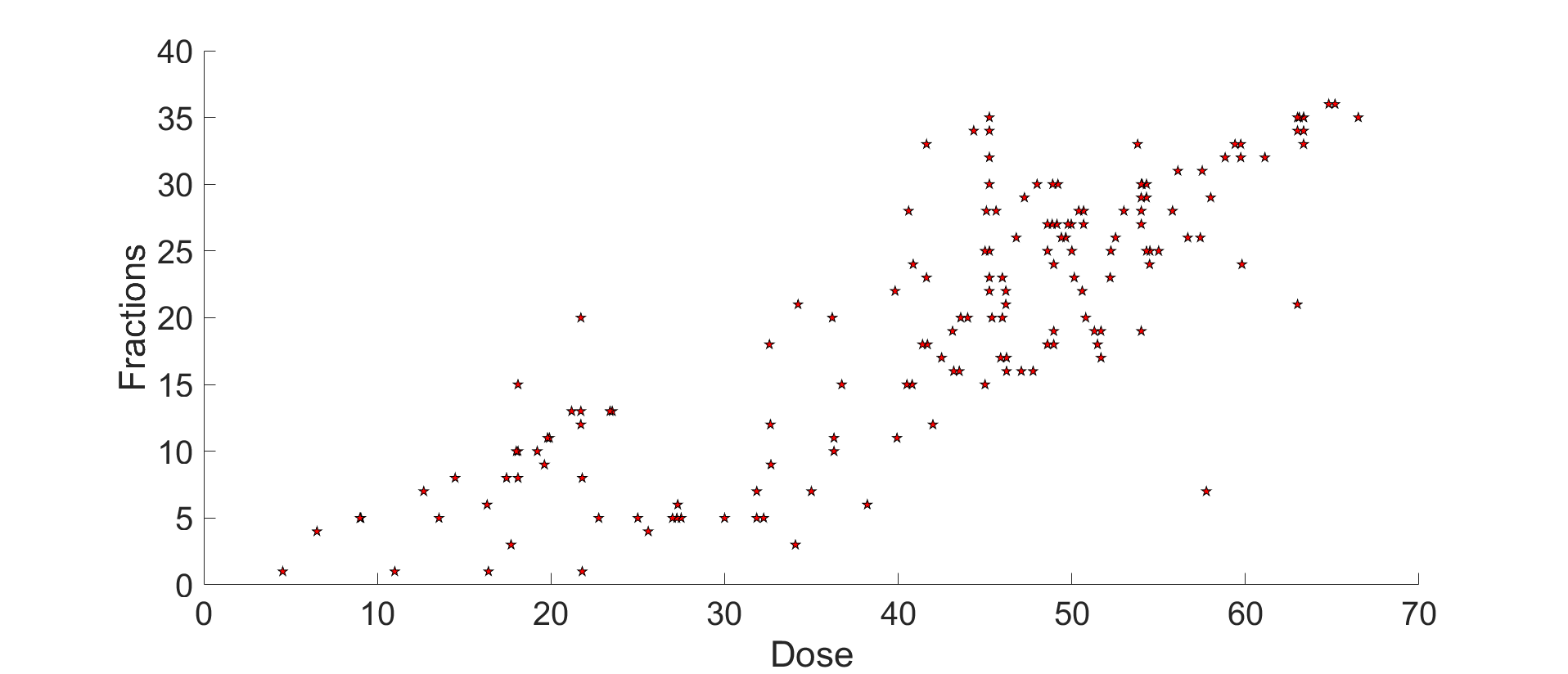 4 | КПТ «Прометеус»
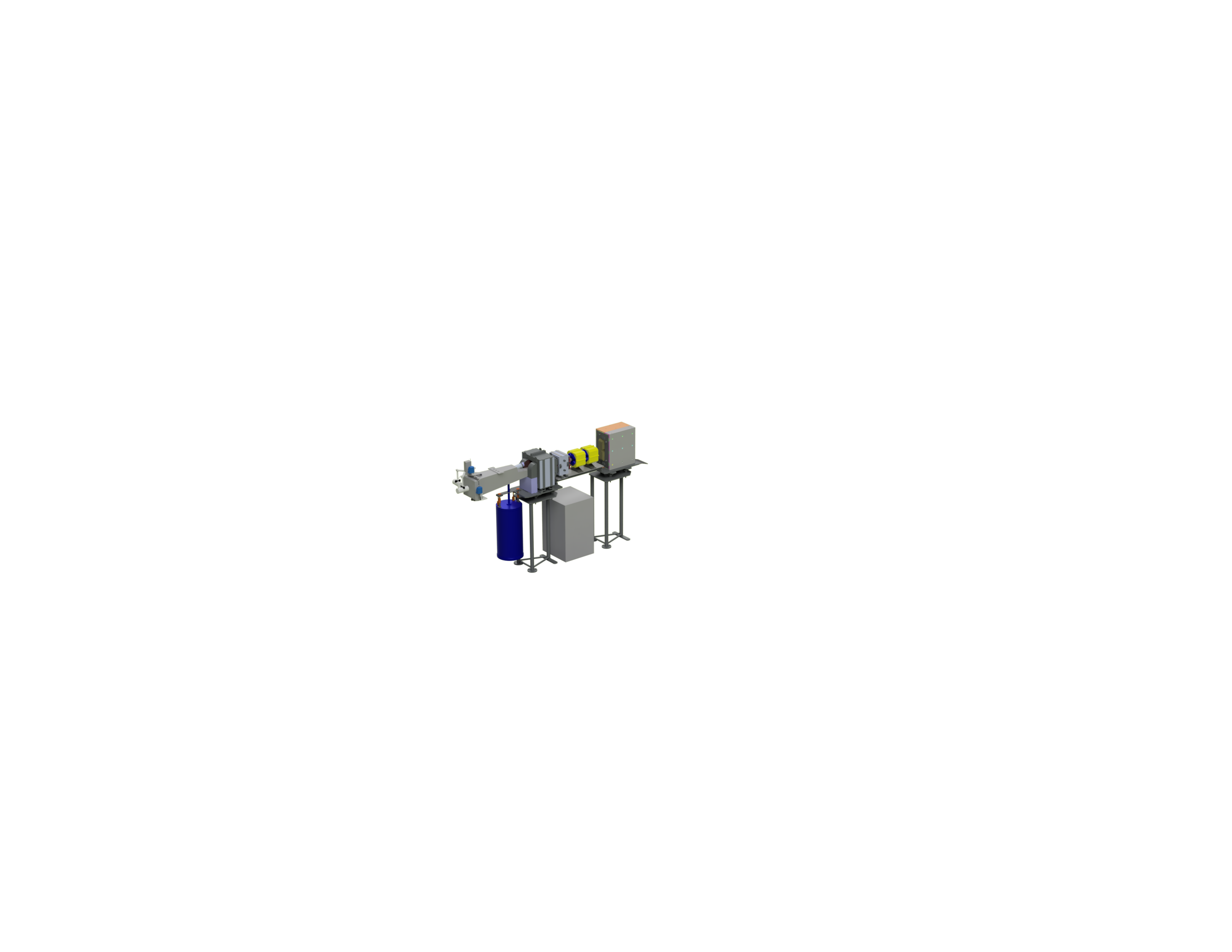 Калибровка МЕ
Энергия или пробег пучка
Распределение дозы по глубине
Развертка
Изоцентр установки
Совмещение изоцентра портальной визуализации установки
Калибровка СКТ по плотностям 
Индивидуальная дозиметрия
4 | КПТ «Прометеус»
5 mm
 PMMA
Nozzle
Water phantom, PTW MP3-P
IC
 
30013
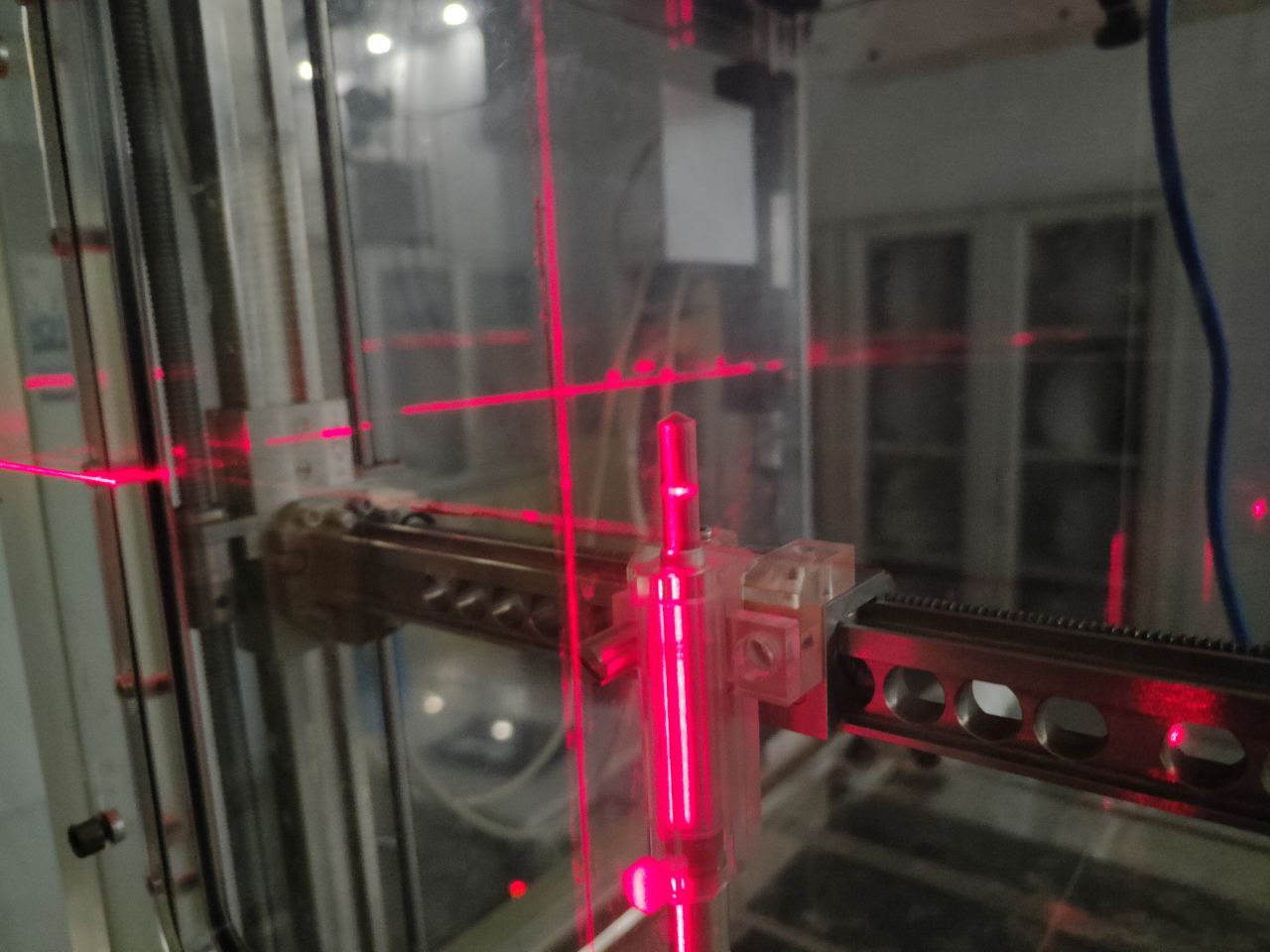 Air 530 mm
C
B
A
PTW IC 30013 Farmer
4 | КПТ «Прометеус»
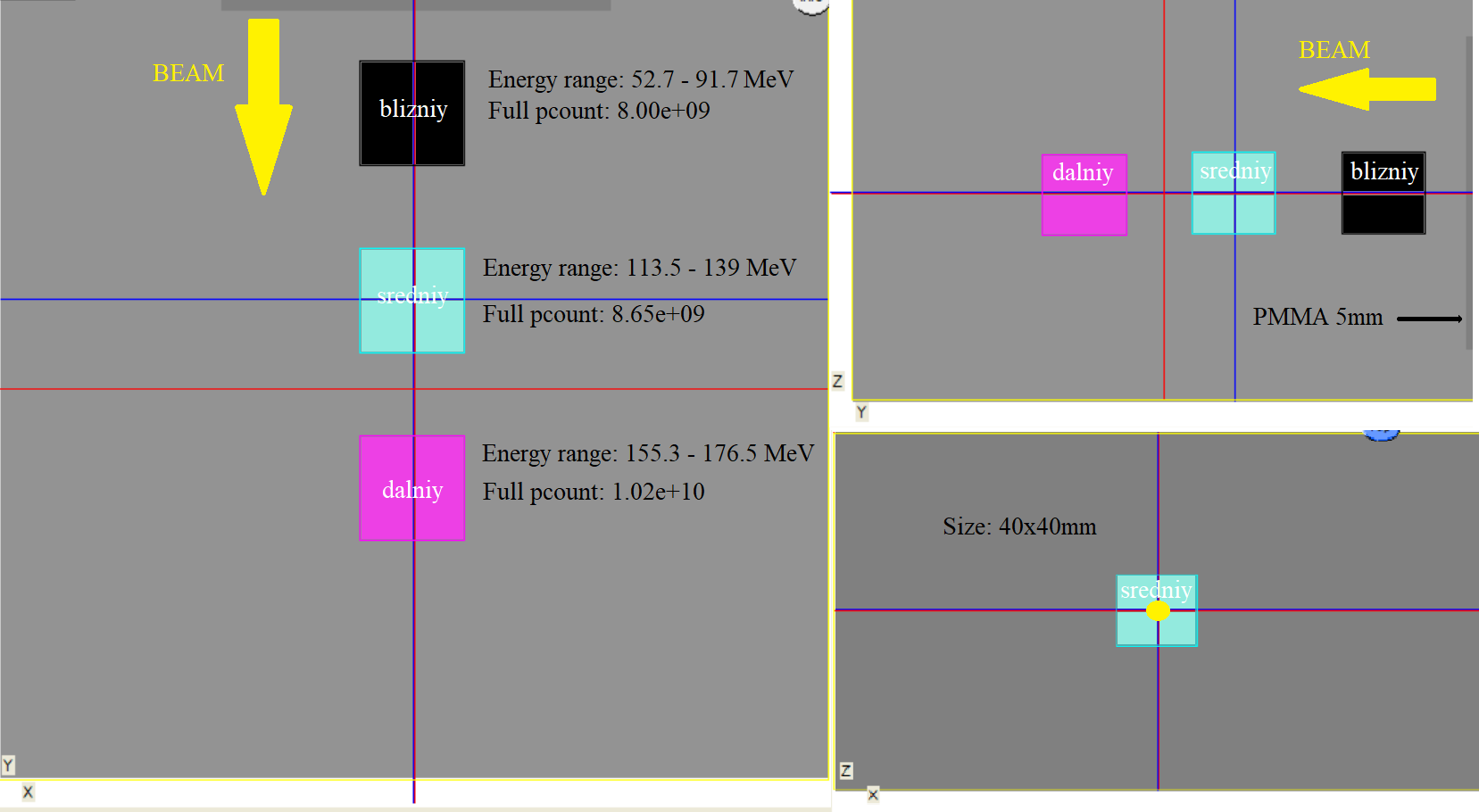 4 | КПТ «Прометеус»
4 | КПТ «Прометеус»
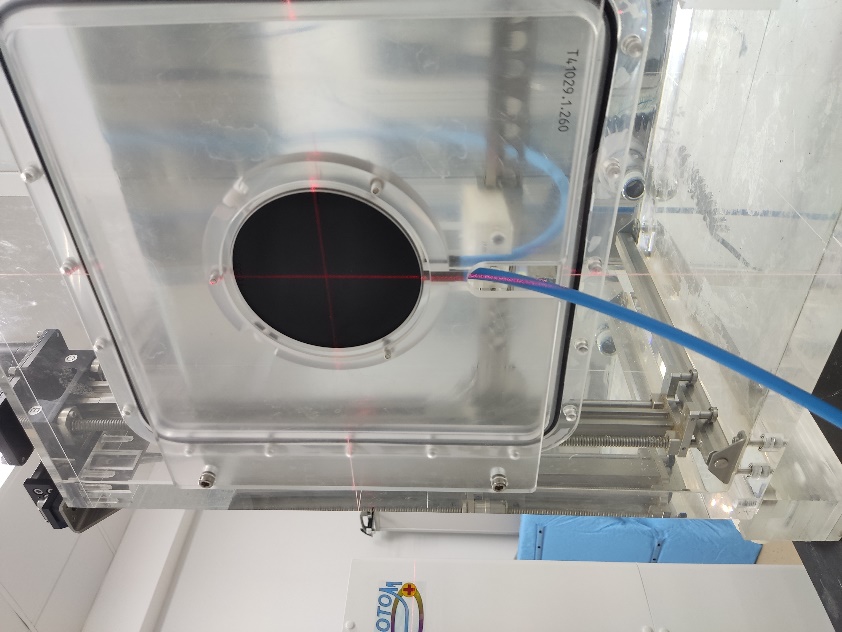 5 mm
 PMMA
Nozzle
Water phantom, PTW MP3-P
IC
 
34070
IC
 
34080
Air 530 mm
C
B
A
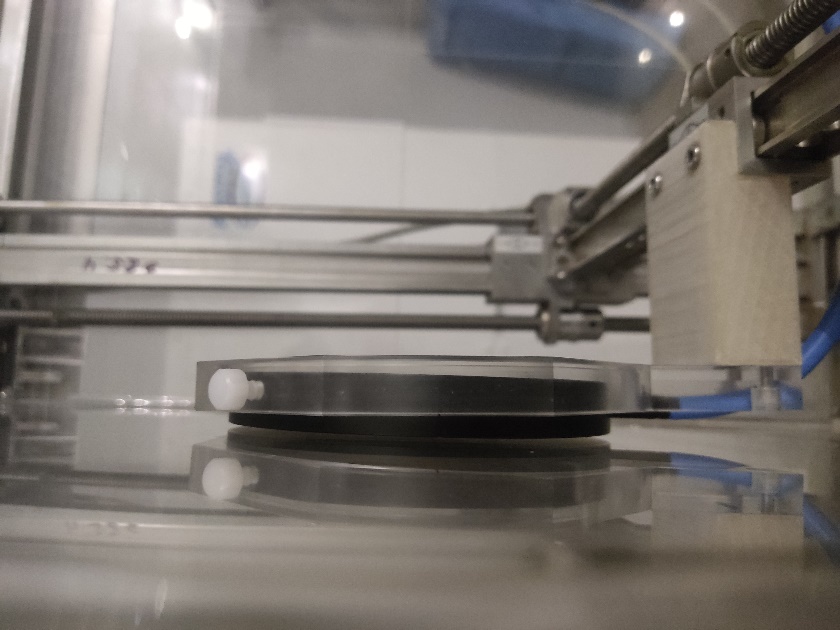 4 | КПТ «Прометеус»
3 | Physics Quality Assurance
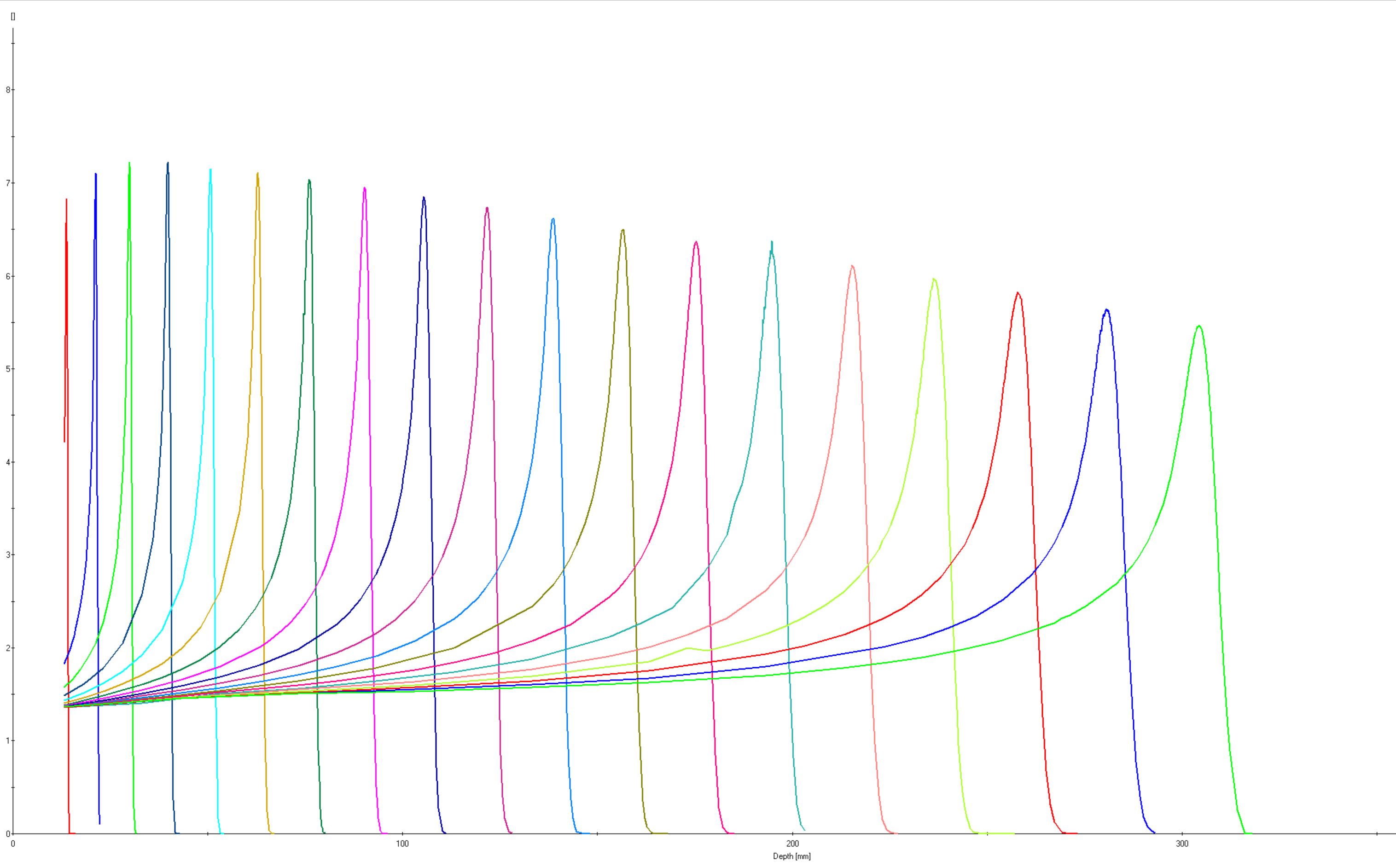 From 40 to 220 MeV, step 10 MeV
4 | КПТ «Прометеус»
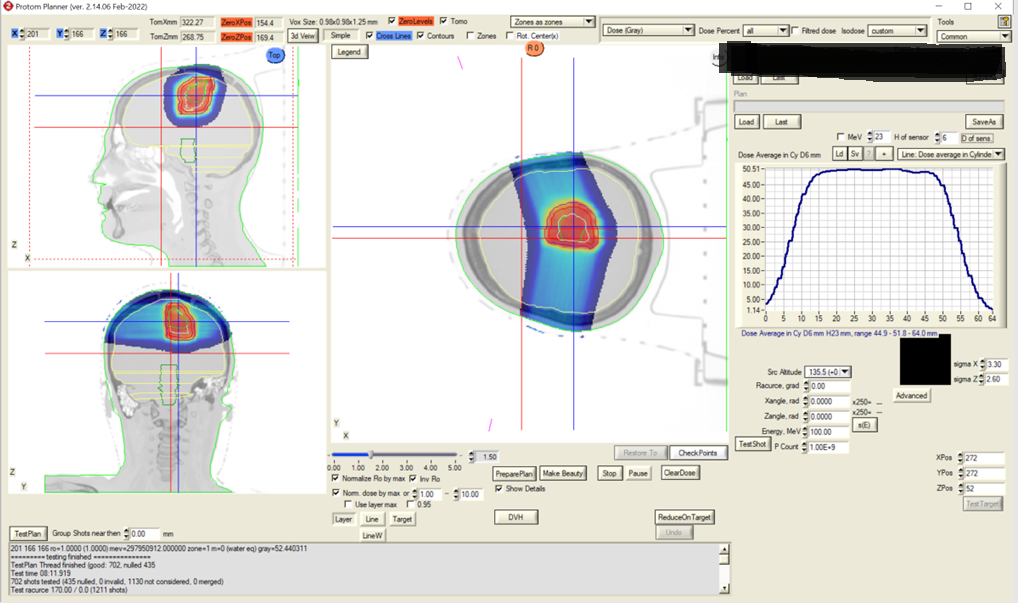 2 поля 20 и 170 градусов
4 | КПТ «Прометеус»
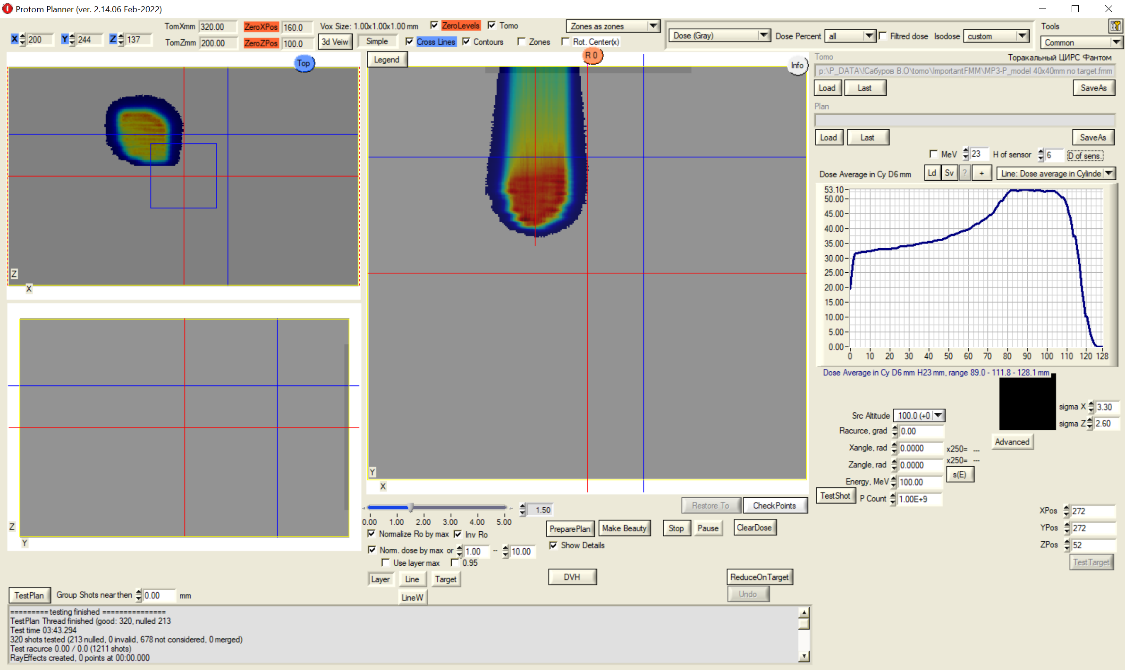 4 | КПТ «Прометеус»
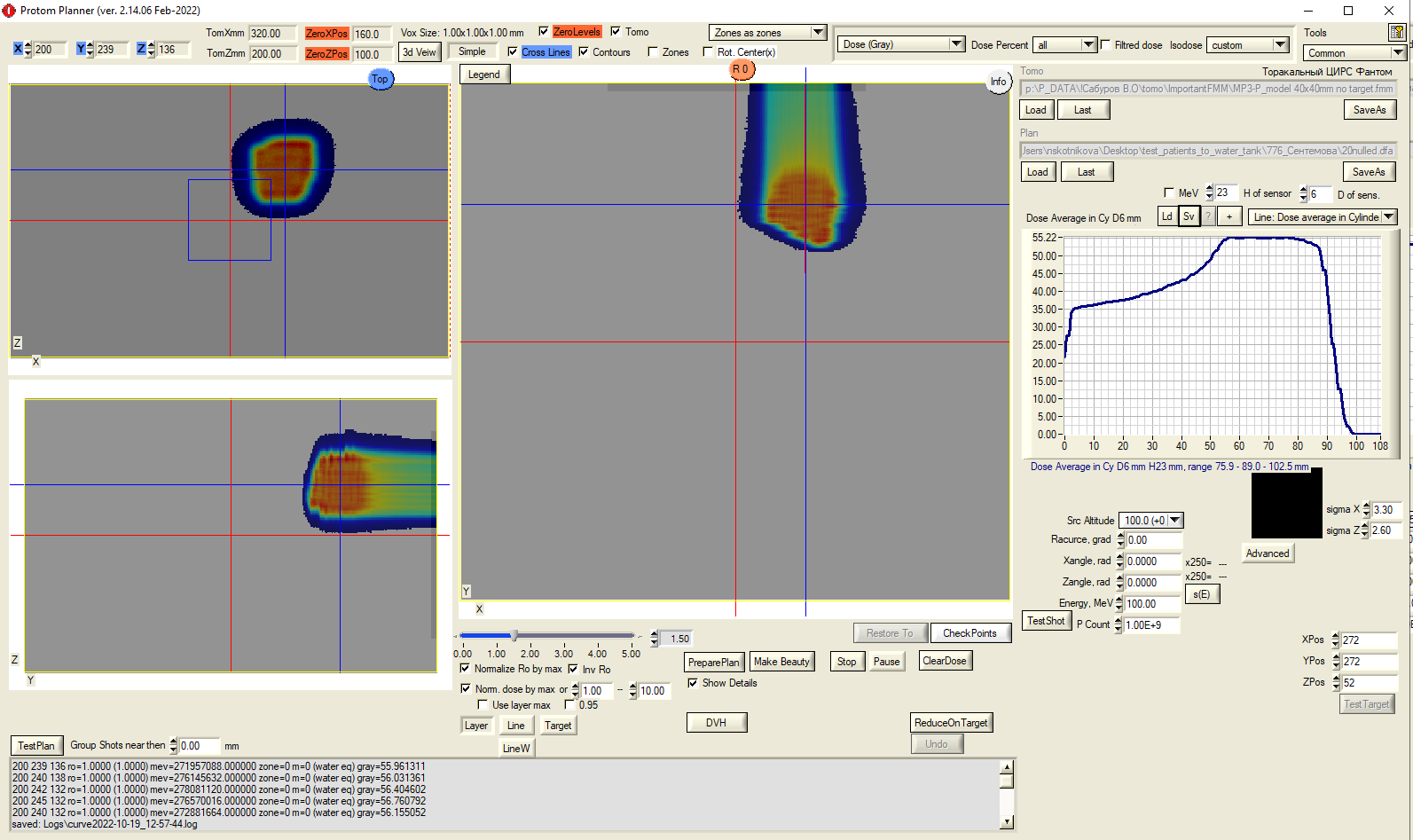 4 | КПТ «Прометеус»
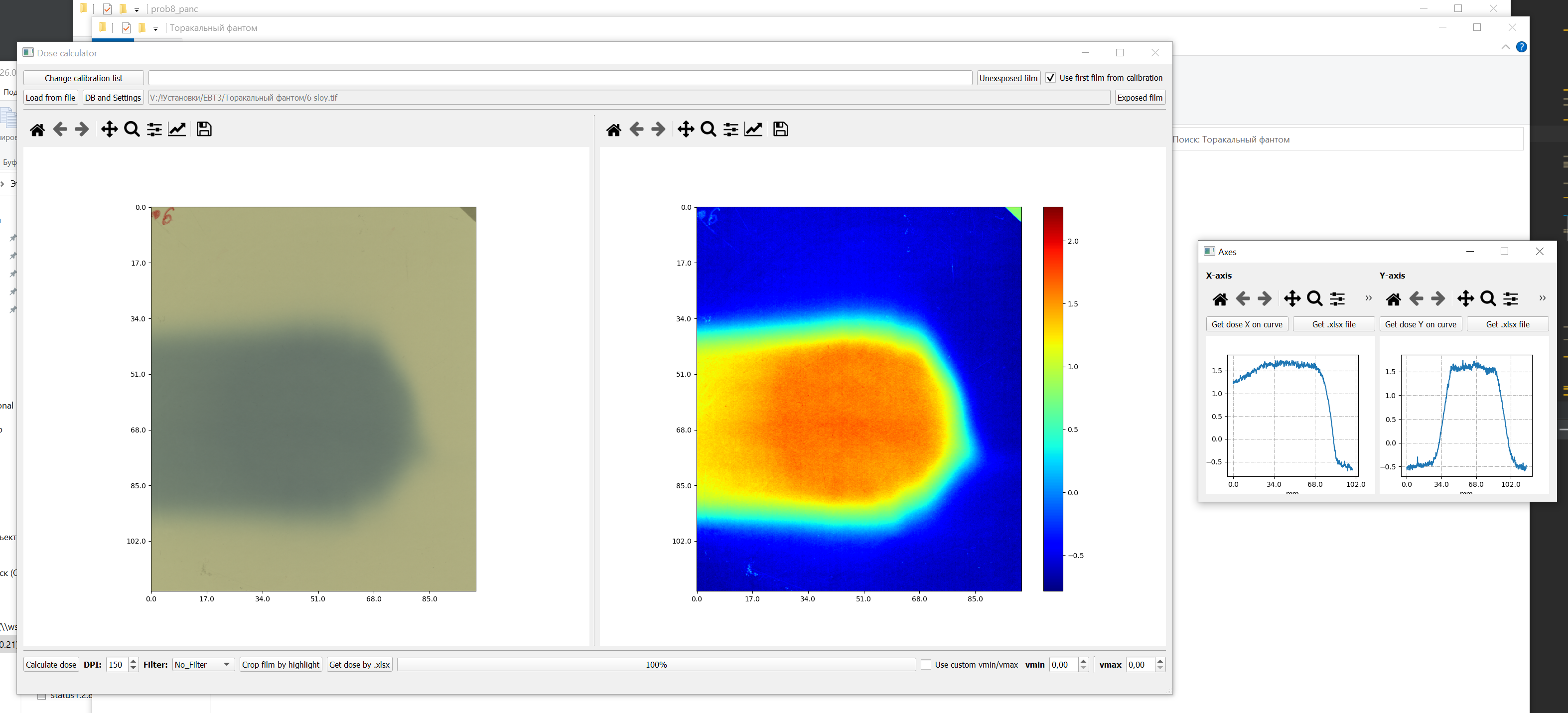 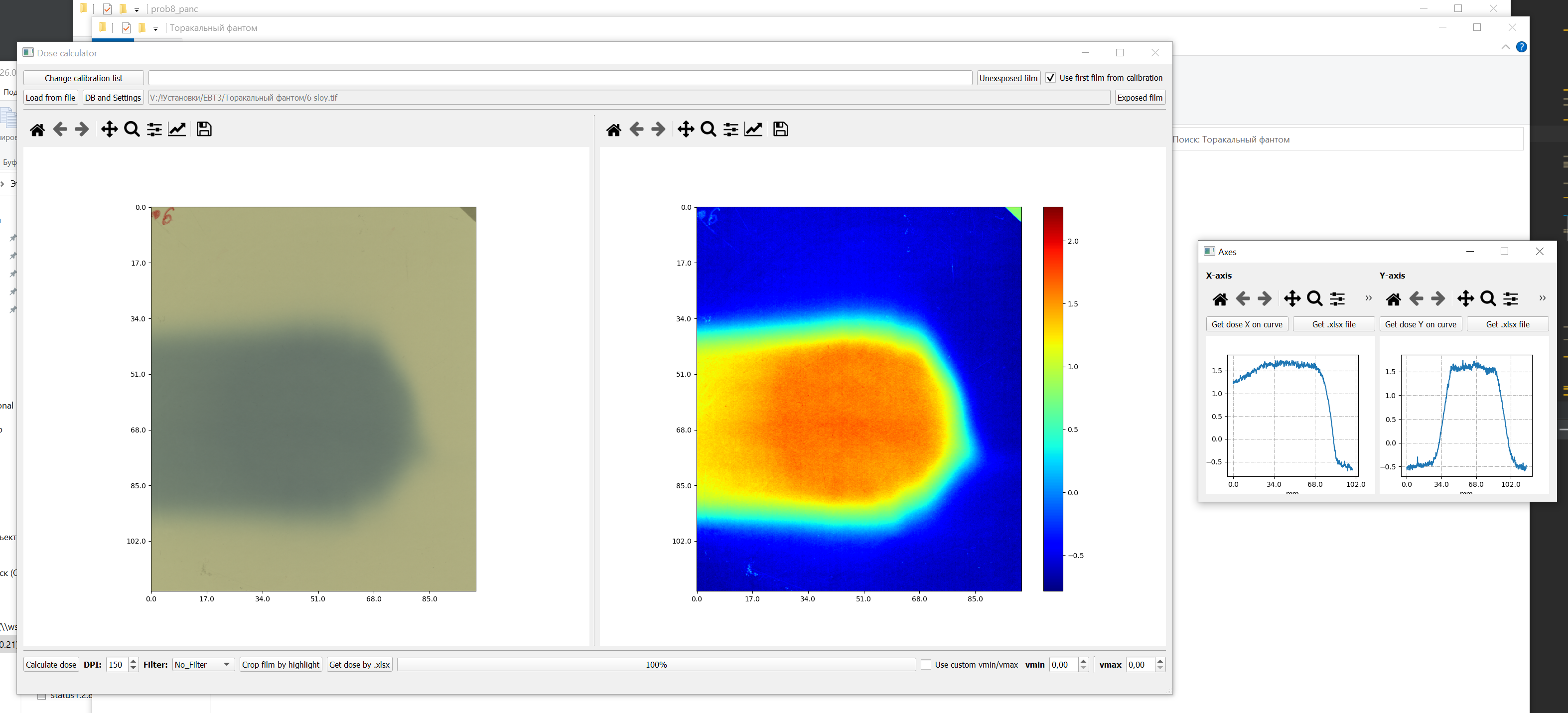 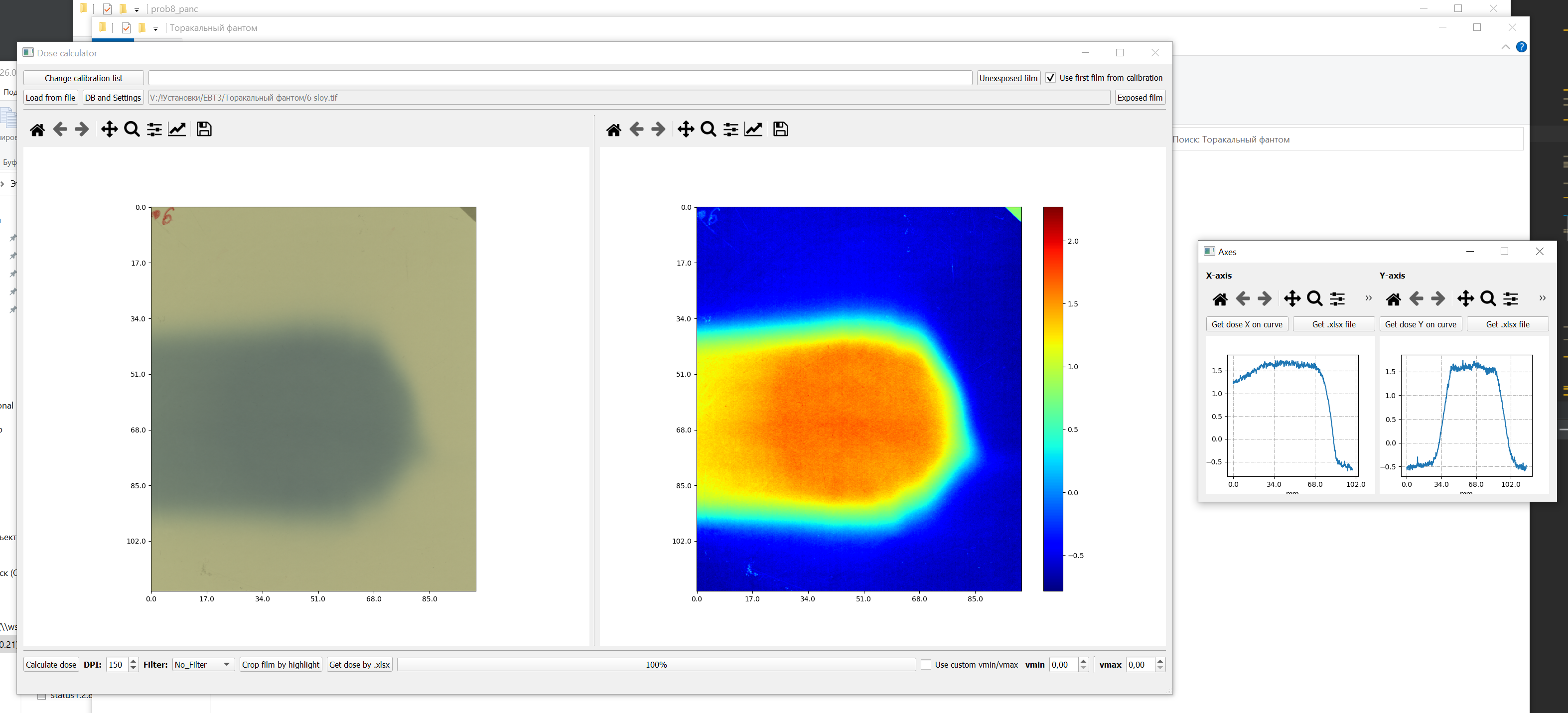 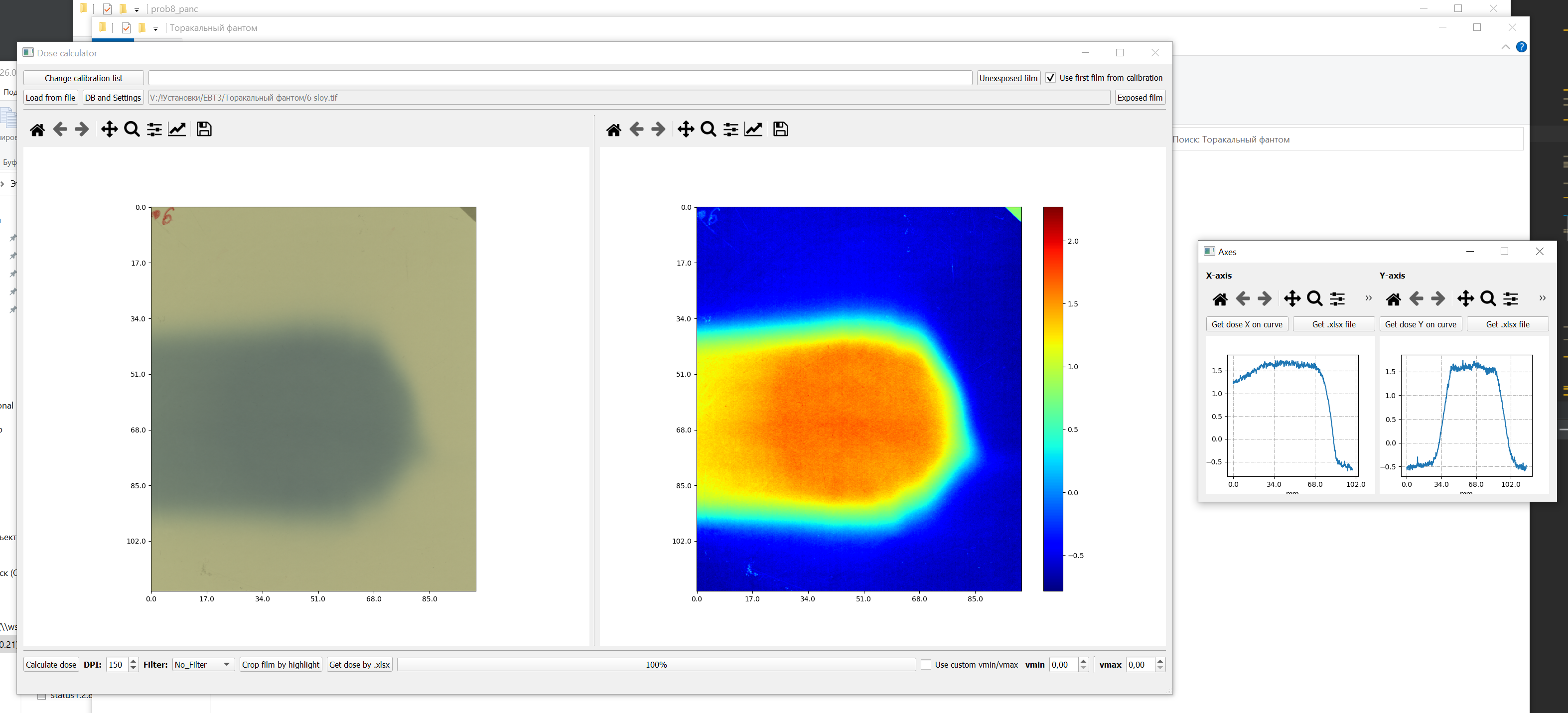 4 | КПТ «Прометеус»
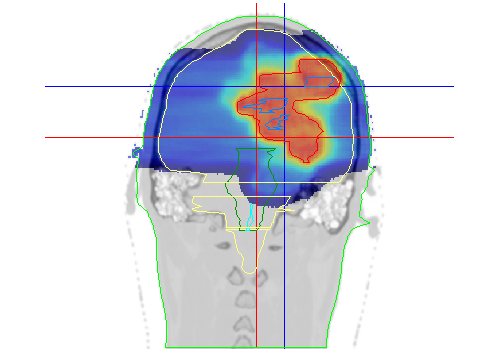 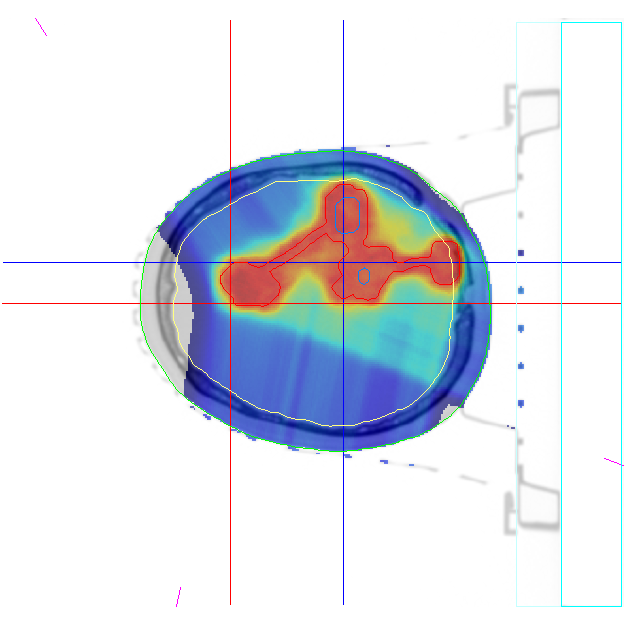 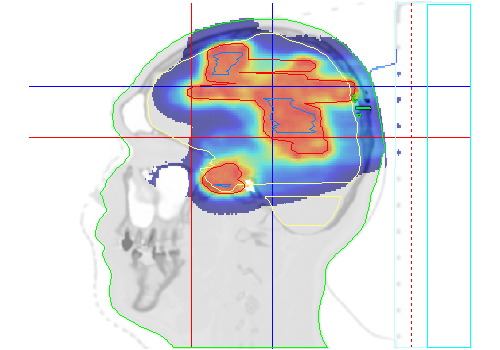 4 | КПТ «Прометеус»
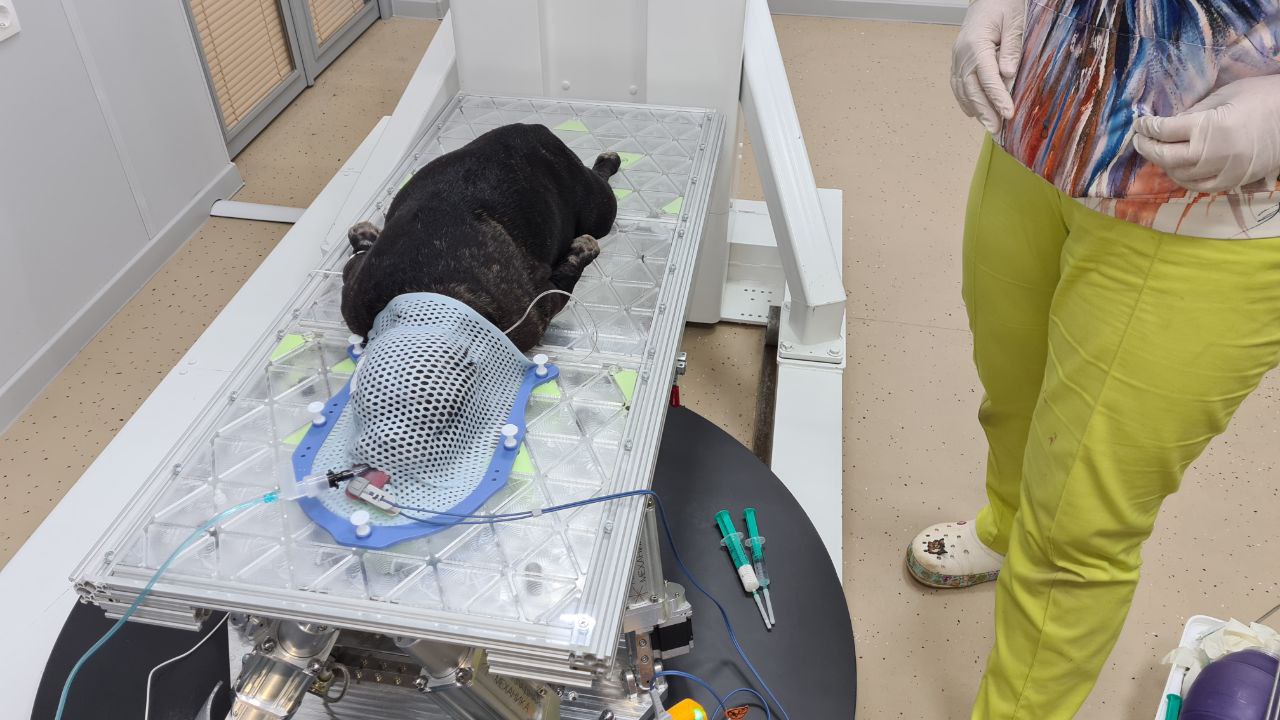 4 | КПТ «Прометеус»
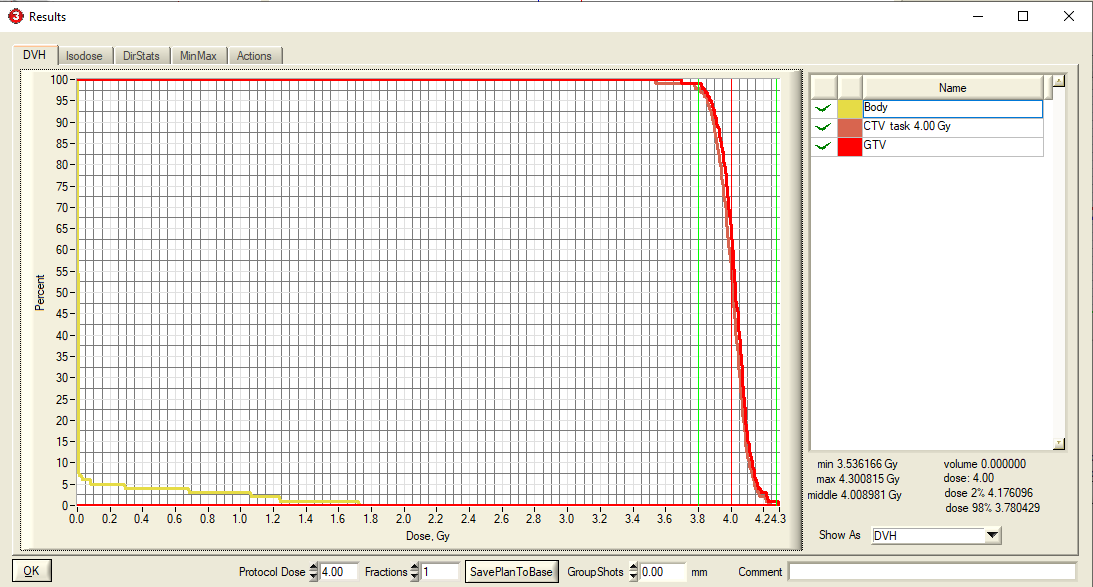 4 | КПТ «Прометеус»
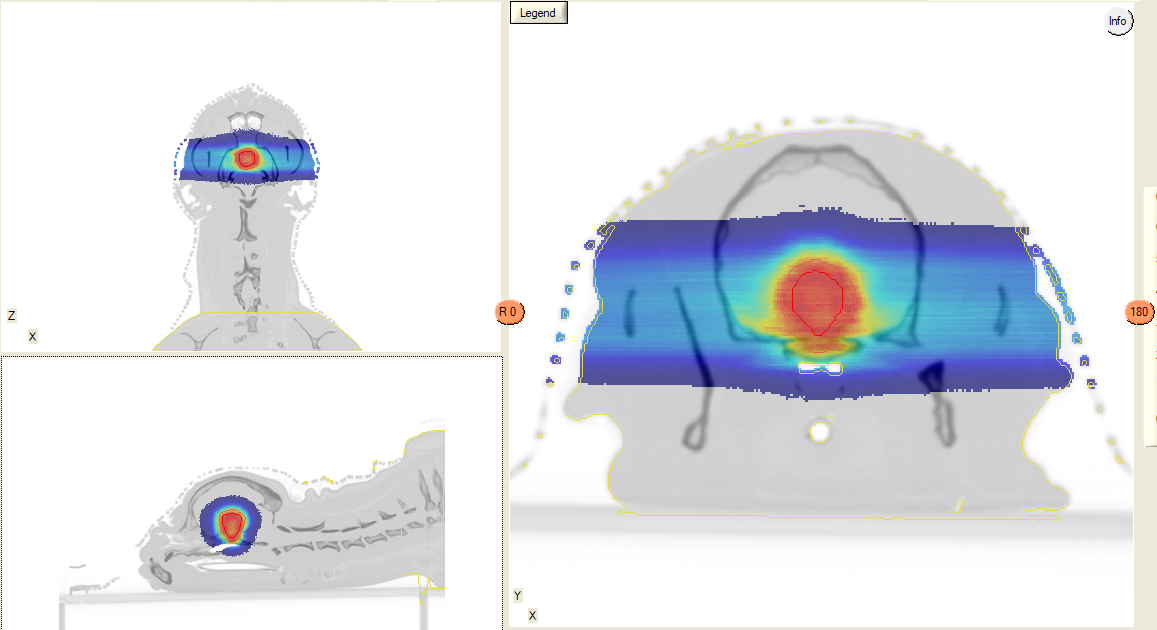 4 | КПТ «Прометеус»
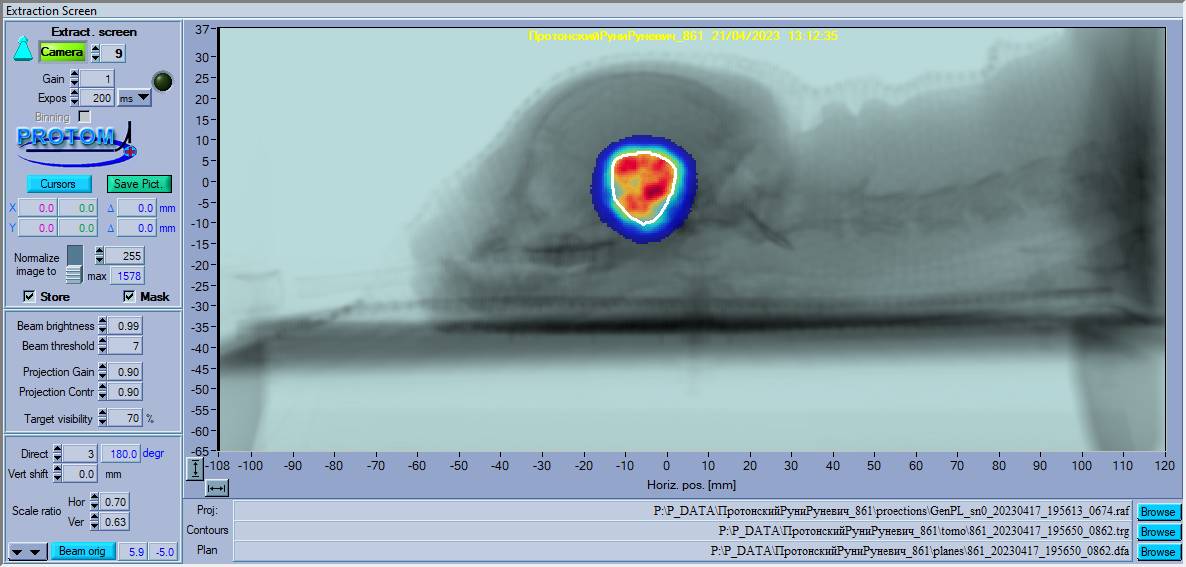 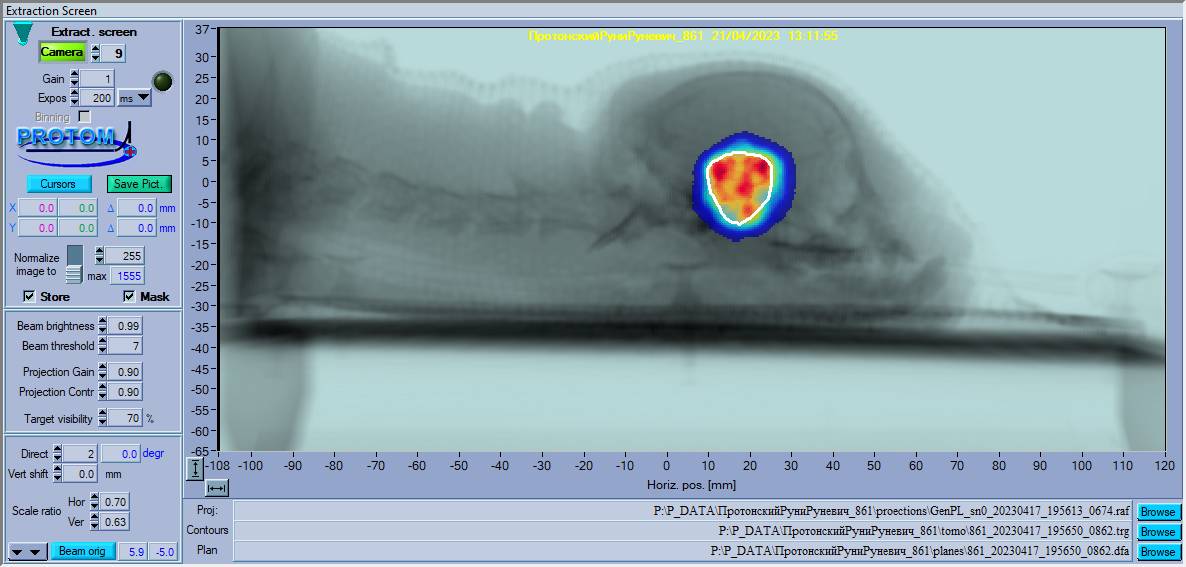 4 | КПТ «Прометеус»
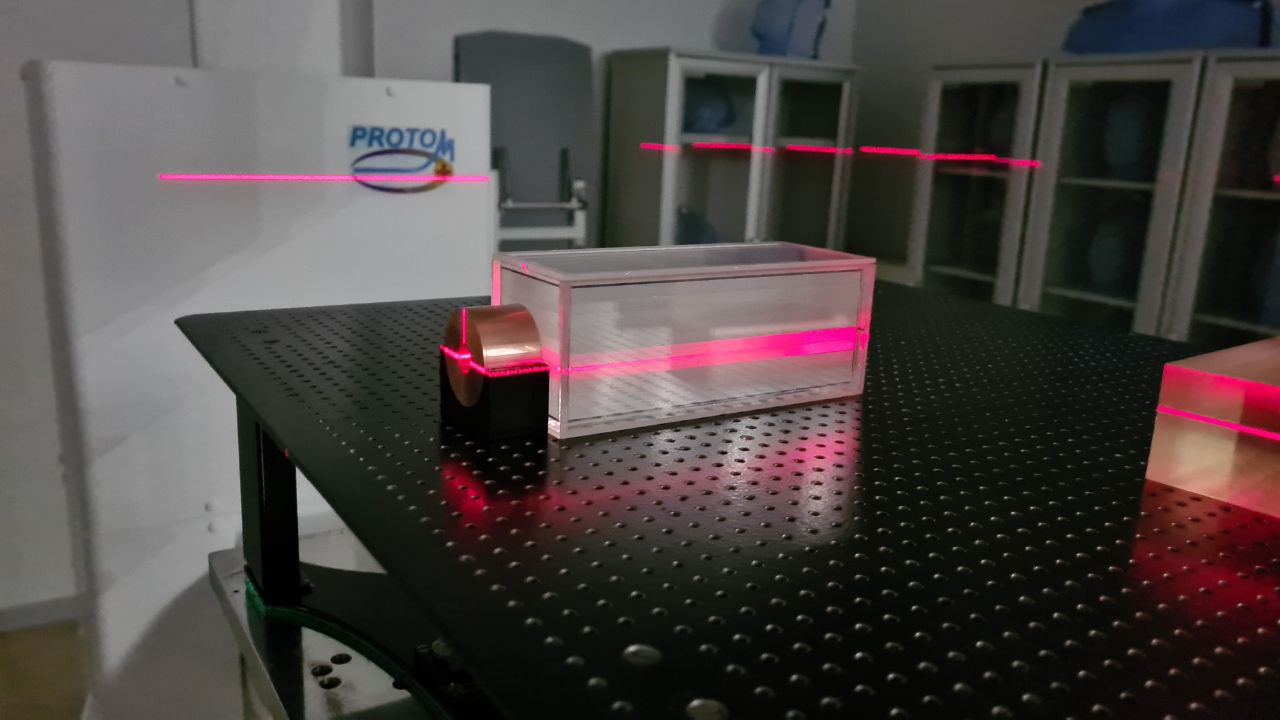 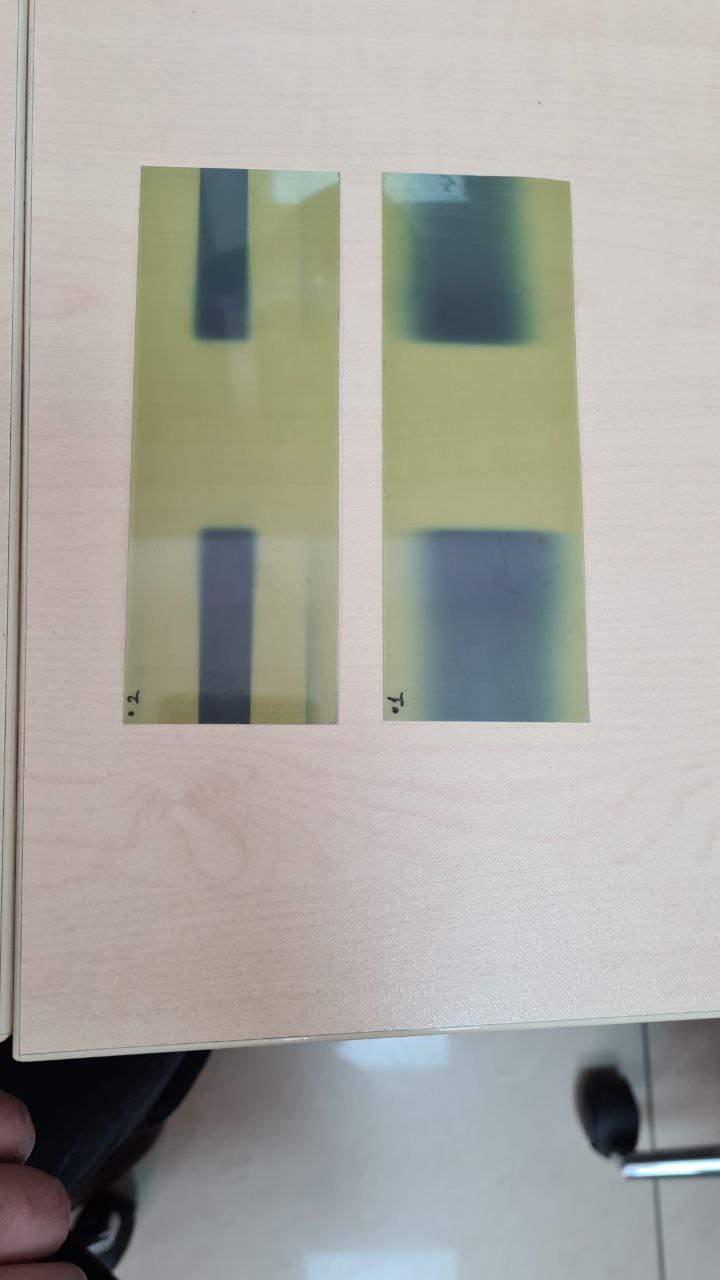 4 | КПТ «Прометеус»
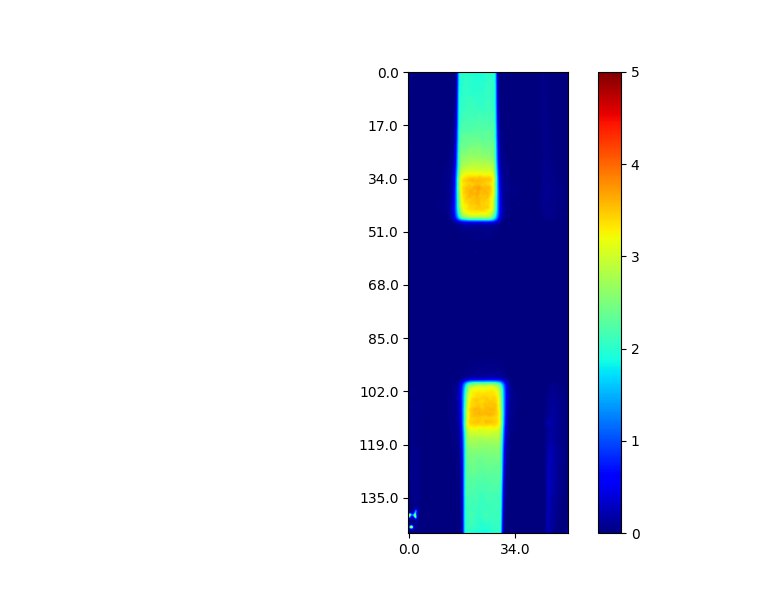 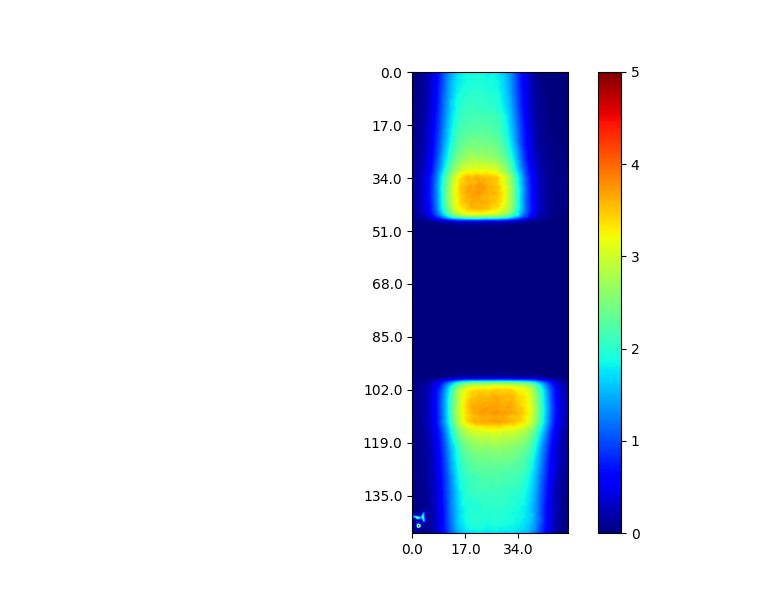 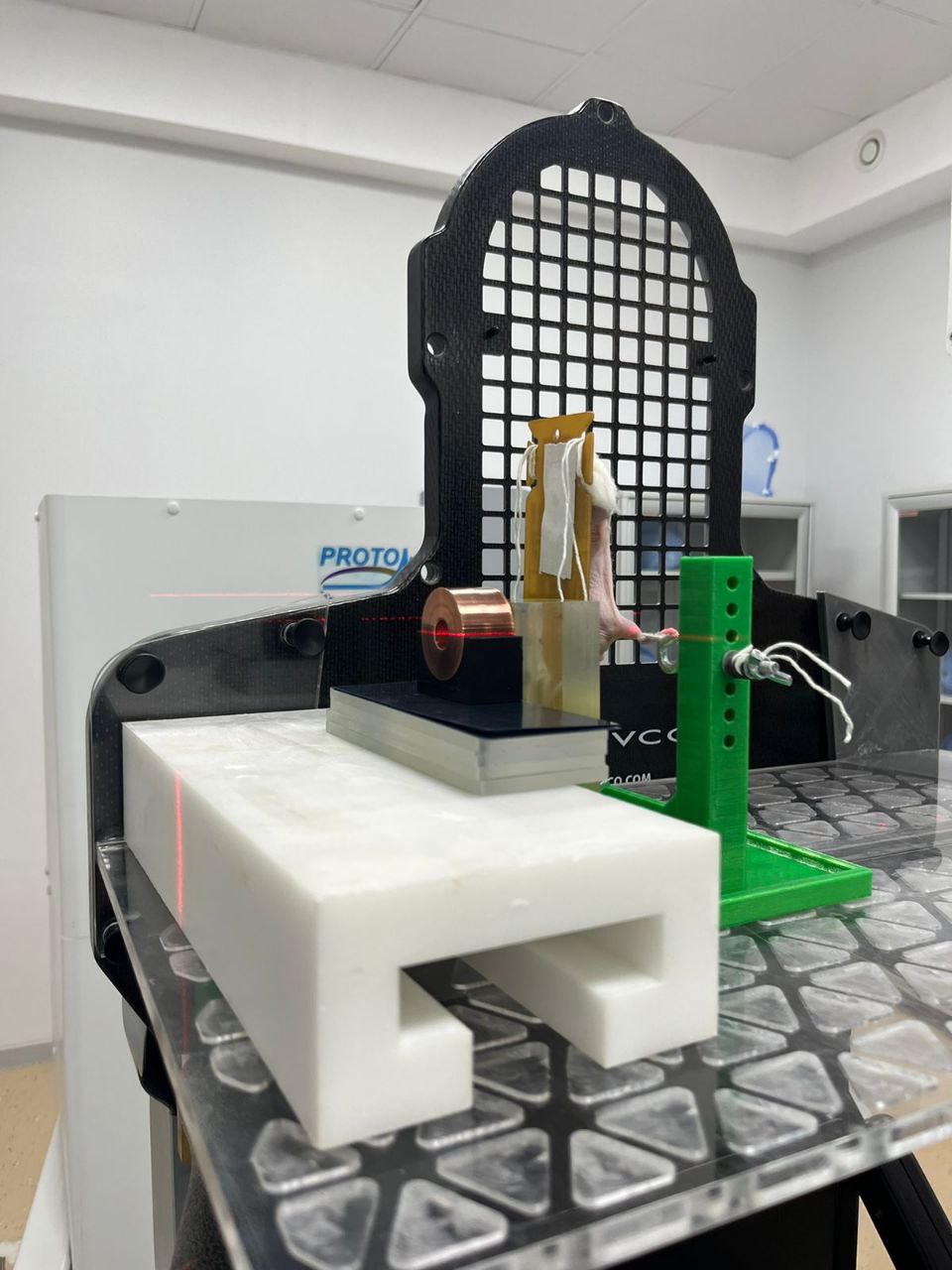 5 | РБС 25 канал У-70
5 | РБС 25 канал У-70
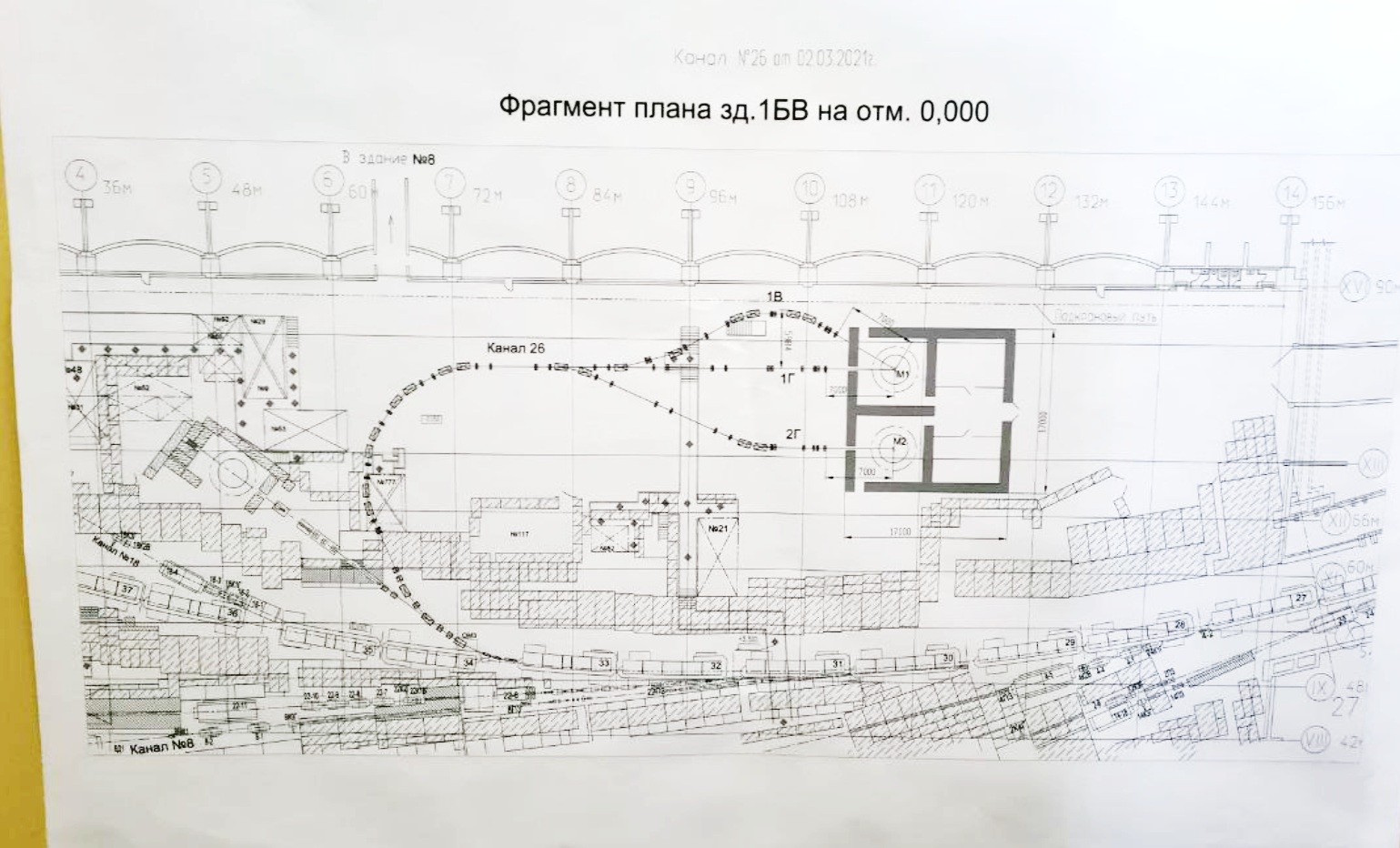 5 | РБС 25 канал У-70
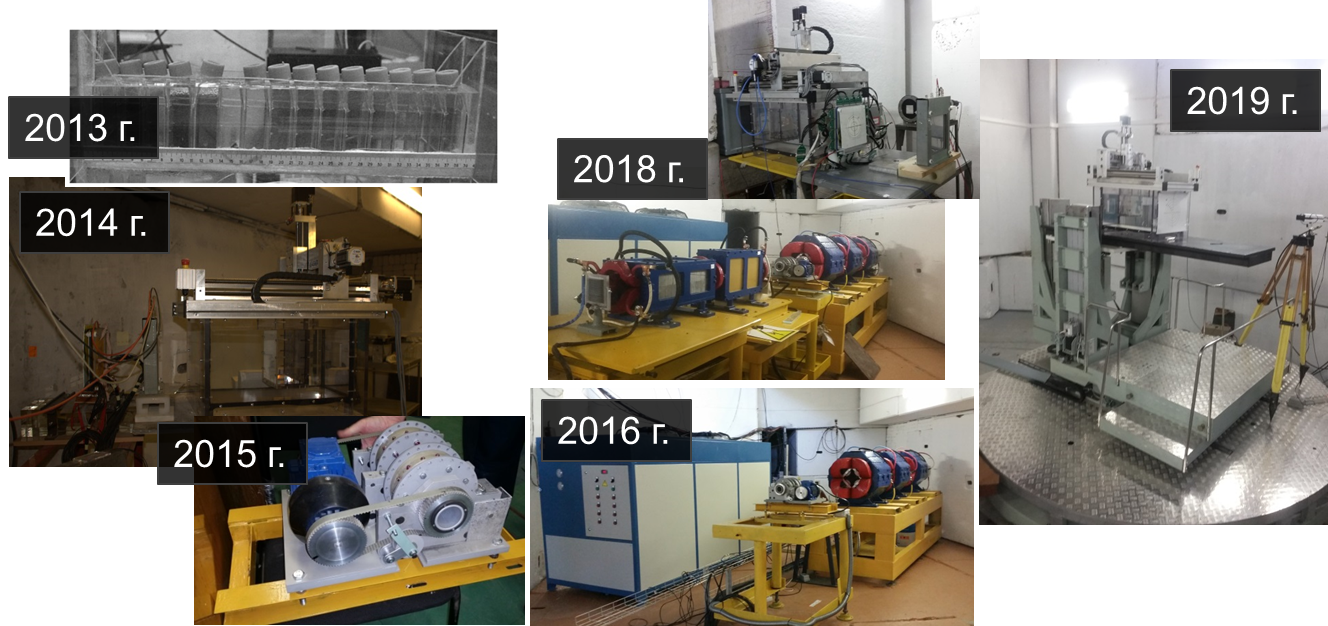 2021 г.
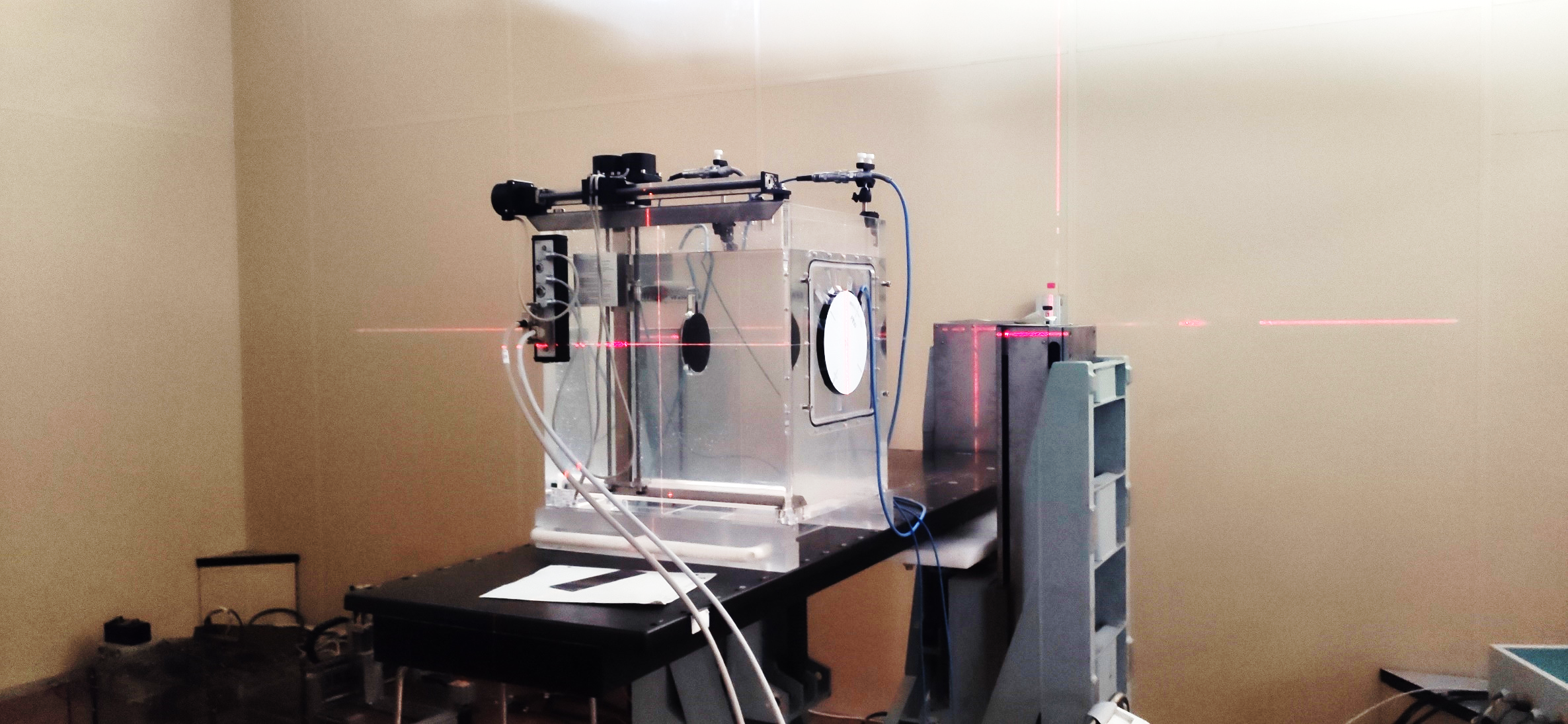 5 | РБС 25 канал У-70
пик Брэгга
плато (проксимальная часть кривой)
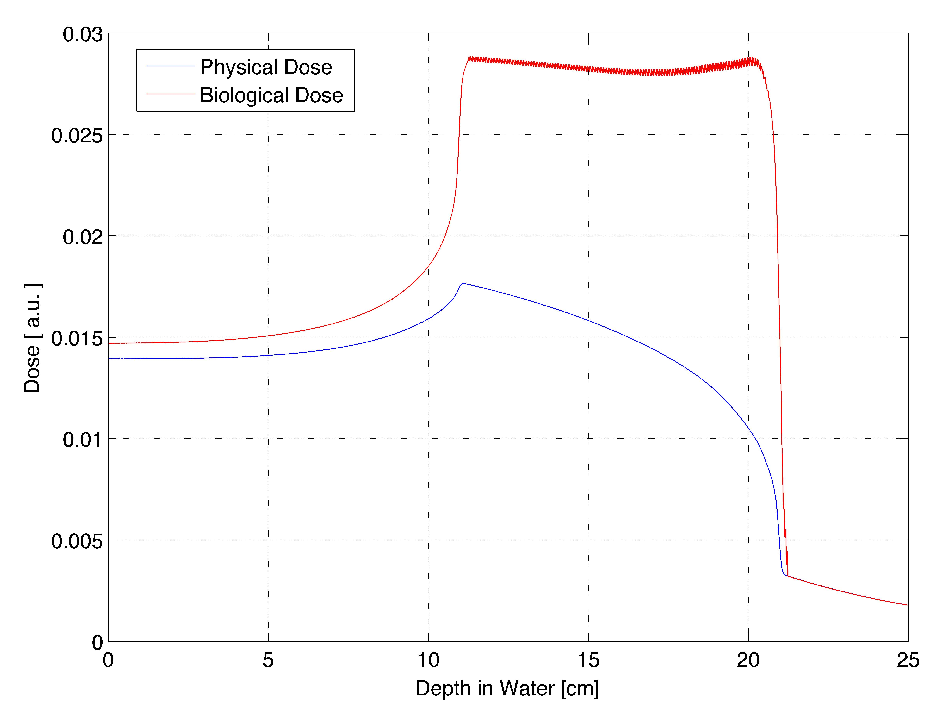 за пиком Брэгга (дистальная часть кривой)
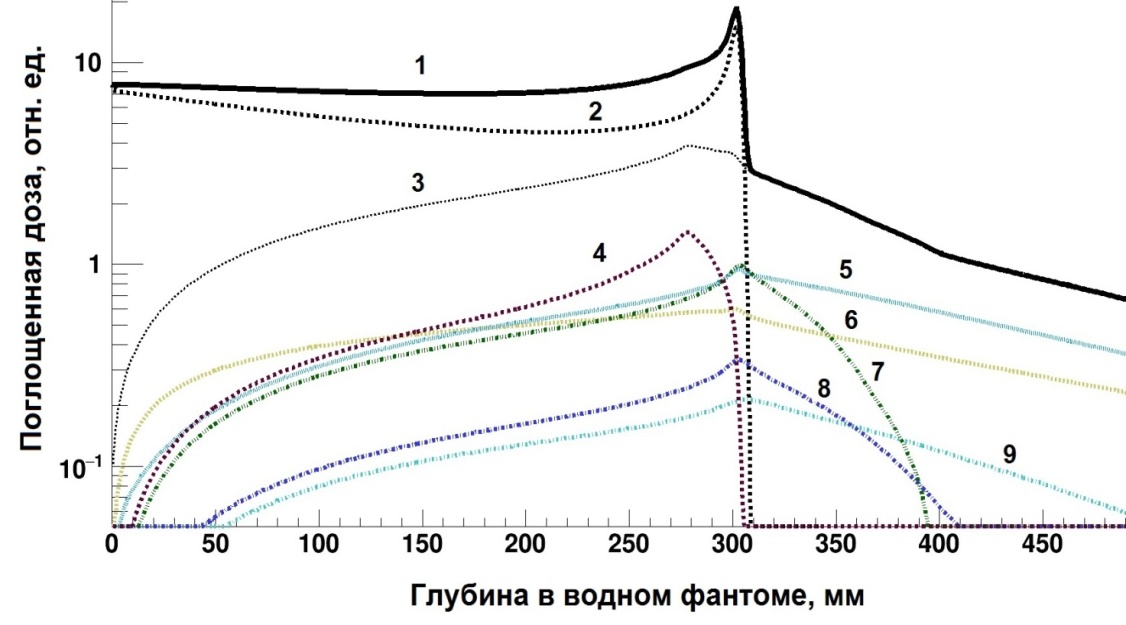 1 – суммарная доза; 2 – первичные частицы; 3 – все вторичные частицы; 4 – изотопы углерода (в основном 11С); 5 – α-частицы; 6 – протоны; 7 – ядра бора; 8 – ядра бериллия; 9 – ядра лития
5 | РБС 25 канал У-70
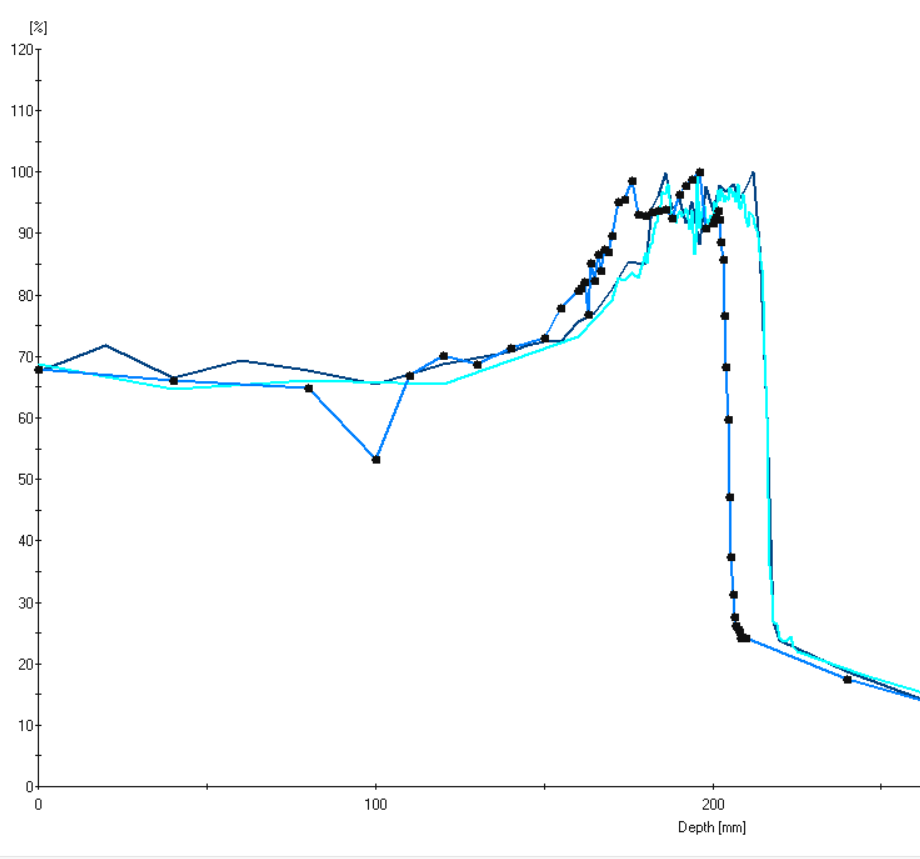 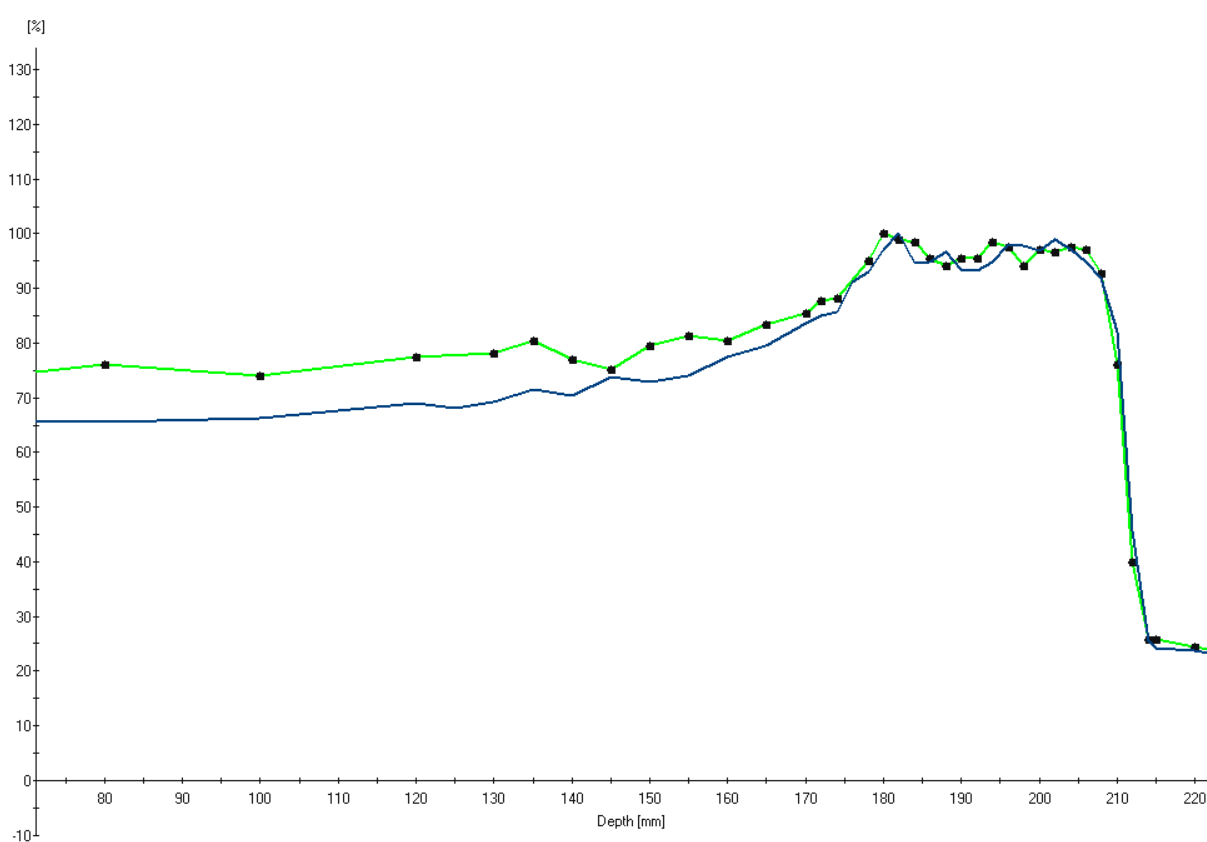 400 МэВ/н, МКБ 3 см
Декабрь 2022
400 МэВ/н, МКБ 3 см
Апрель 2022
THANK YOU FOR YOUR TIME!